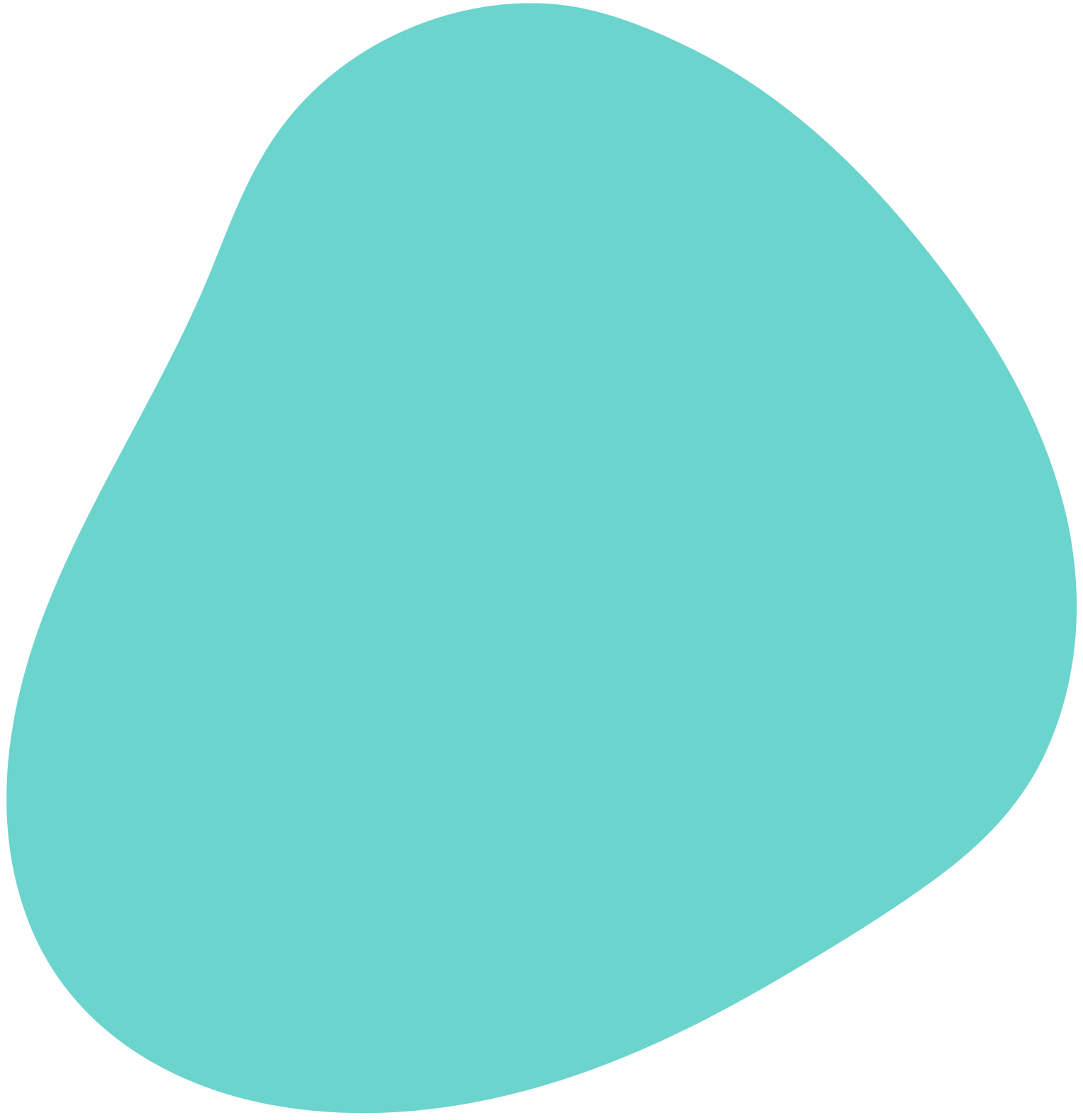 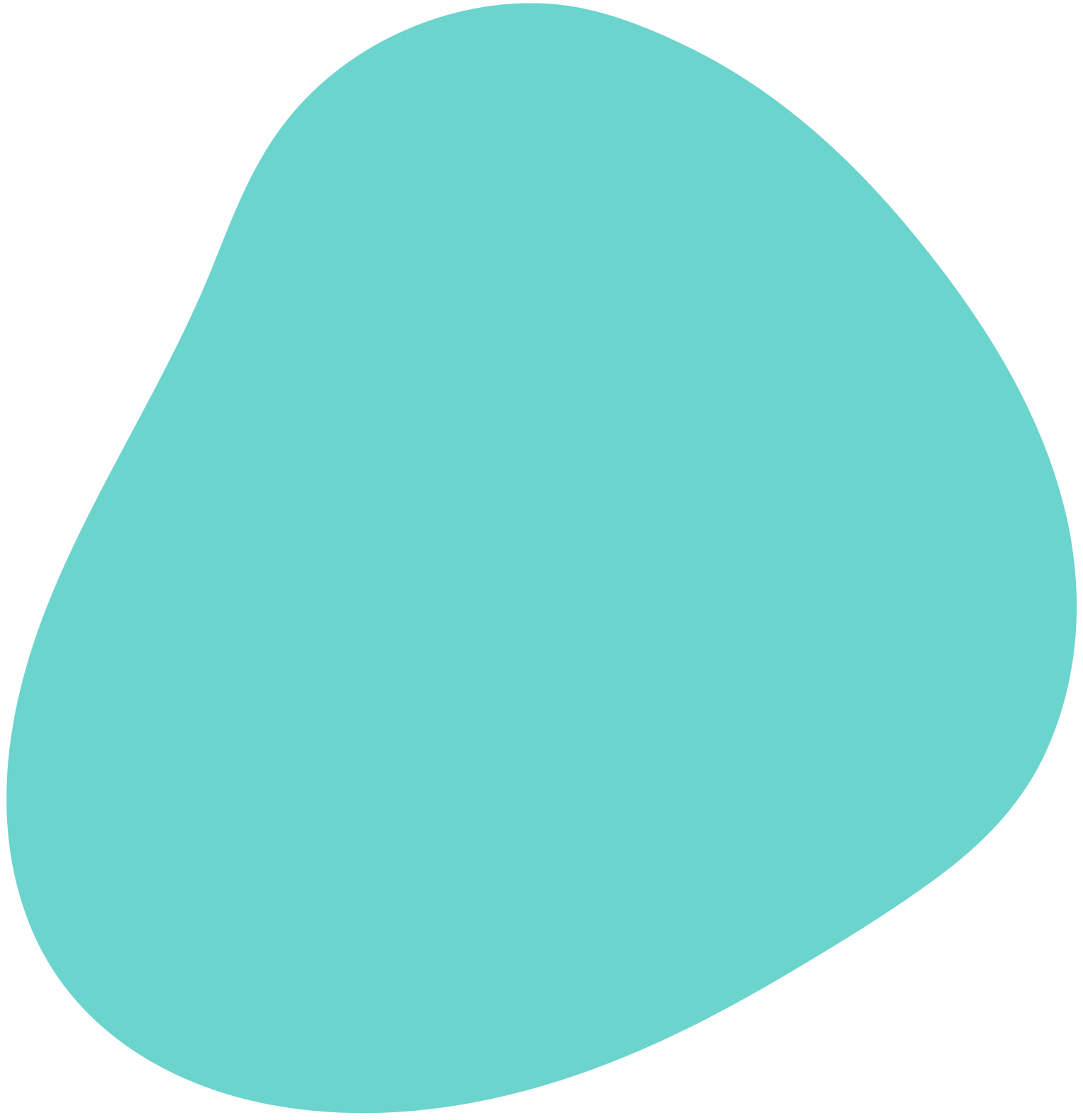 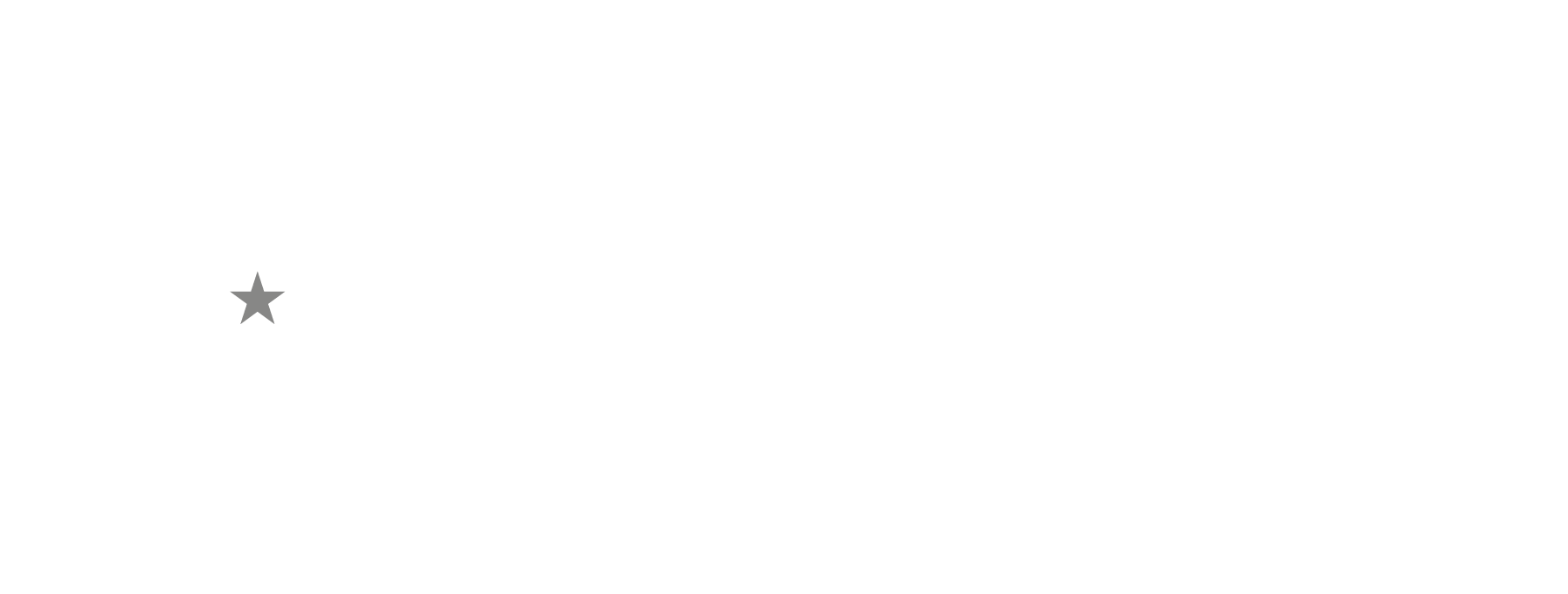 REVISION OF THE  
RULES OF PROCEDURE
Short presentation
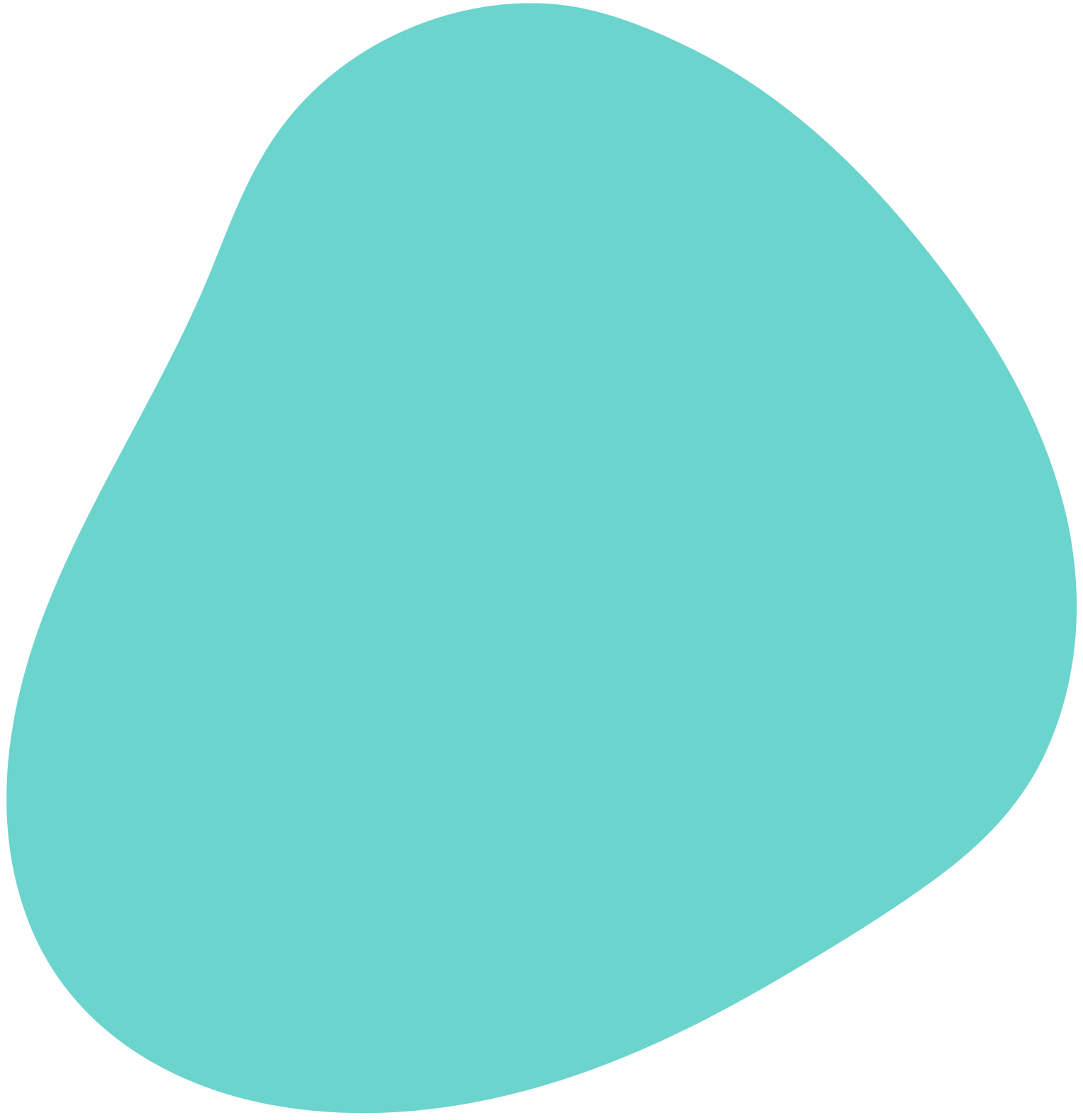 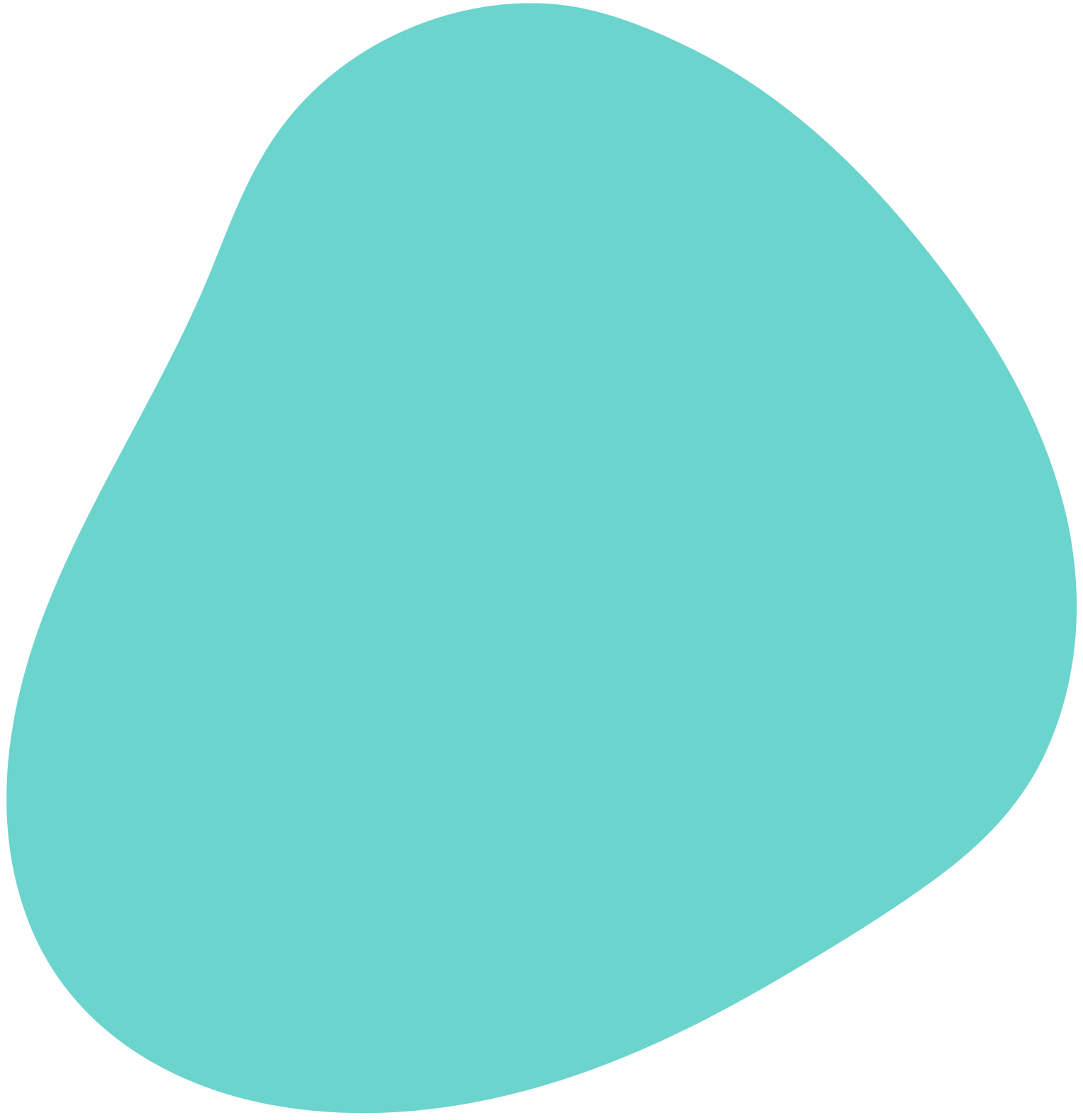 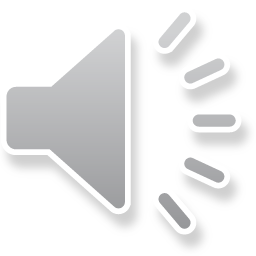 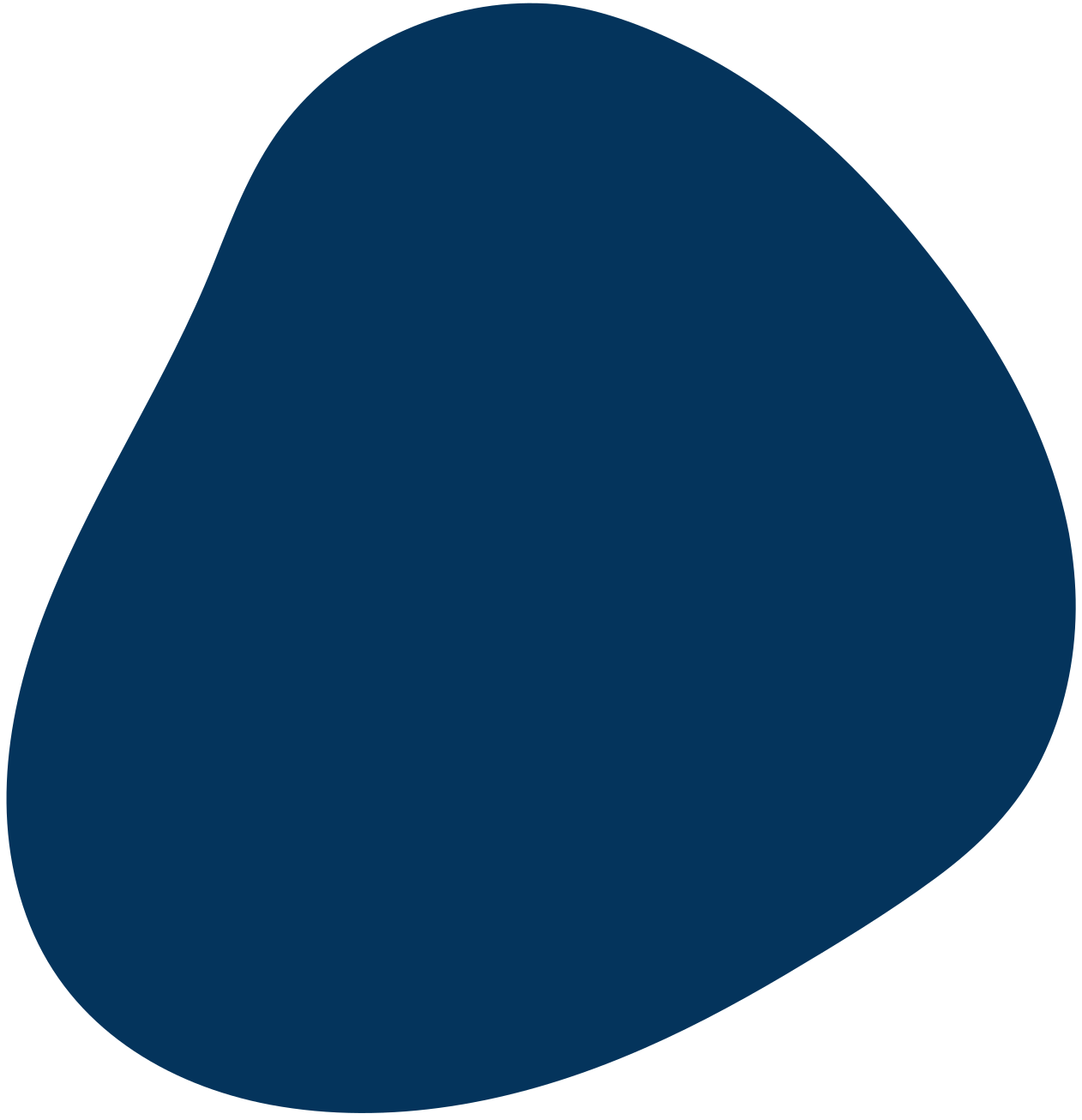 THE CONFERENCE INGOs
changing for stronger impact
The various crises in Europe and the world require new responses
Gender Equality, Youth and Migration : cross-cutting priorities
To respond to the human and the democratic challenges with responsiveness and in an operational way
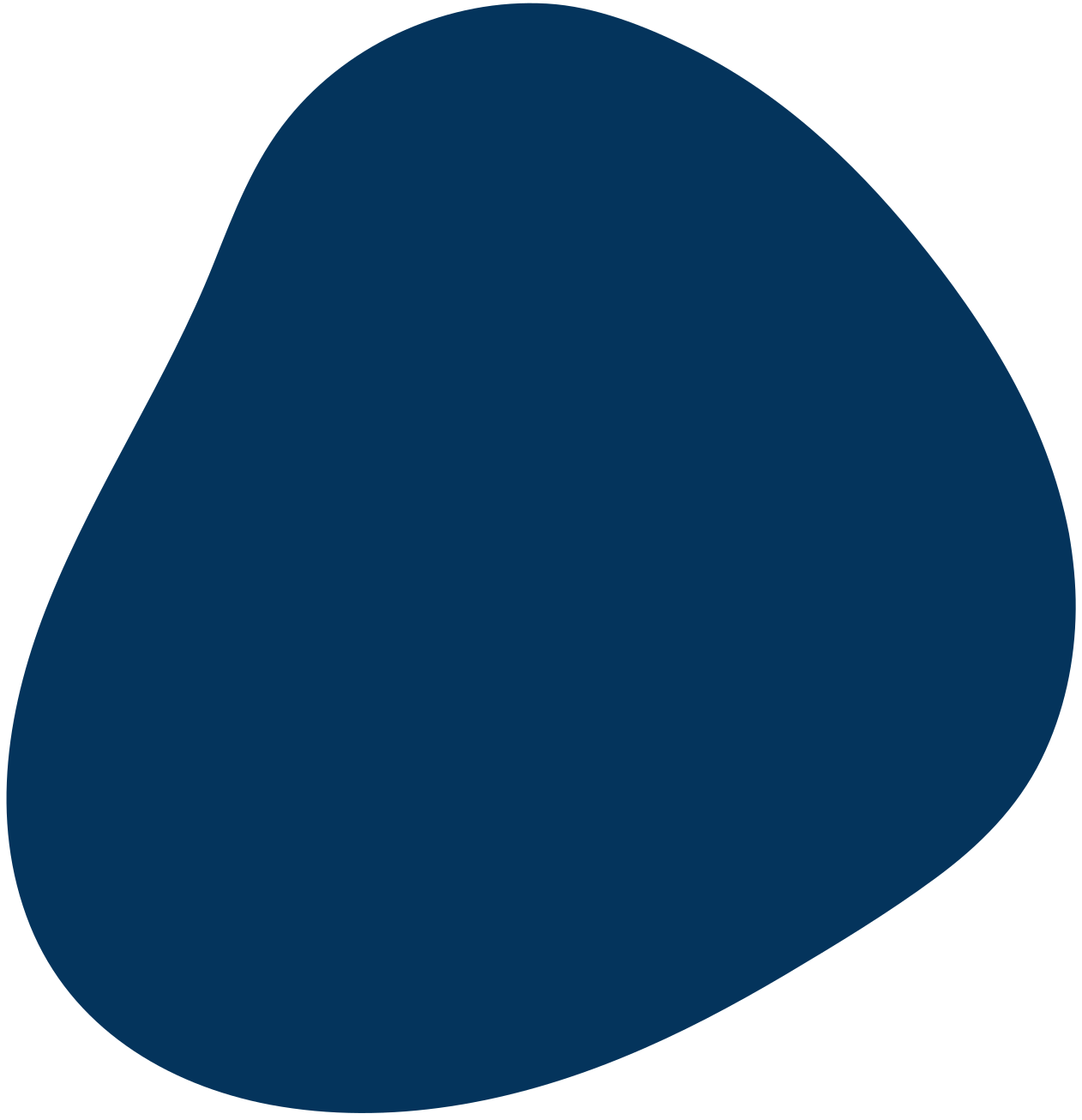 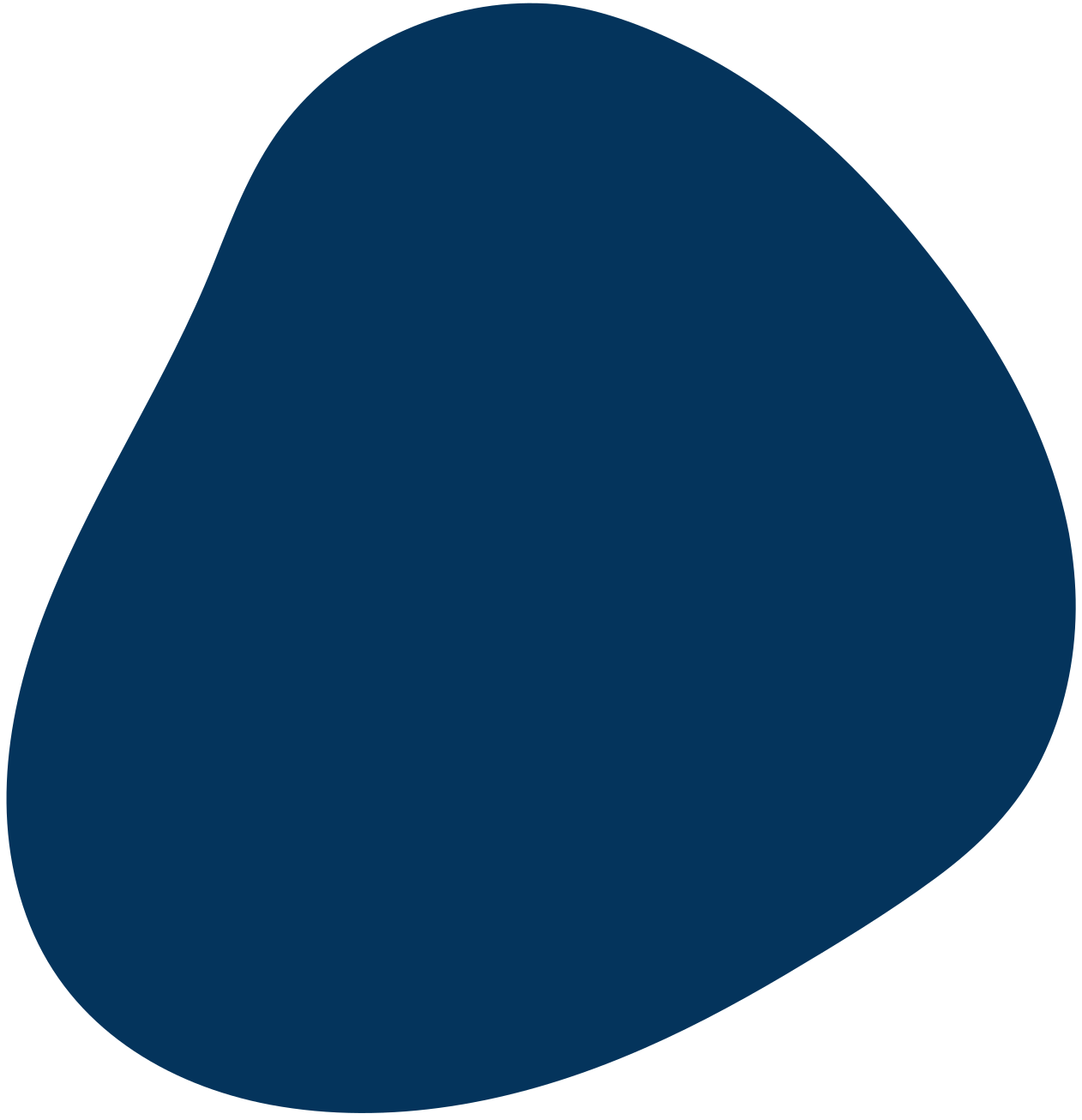 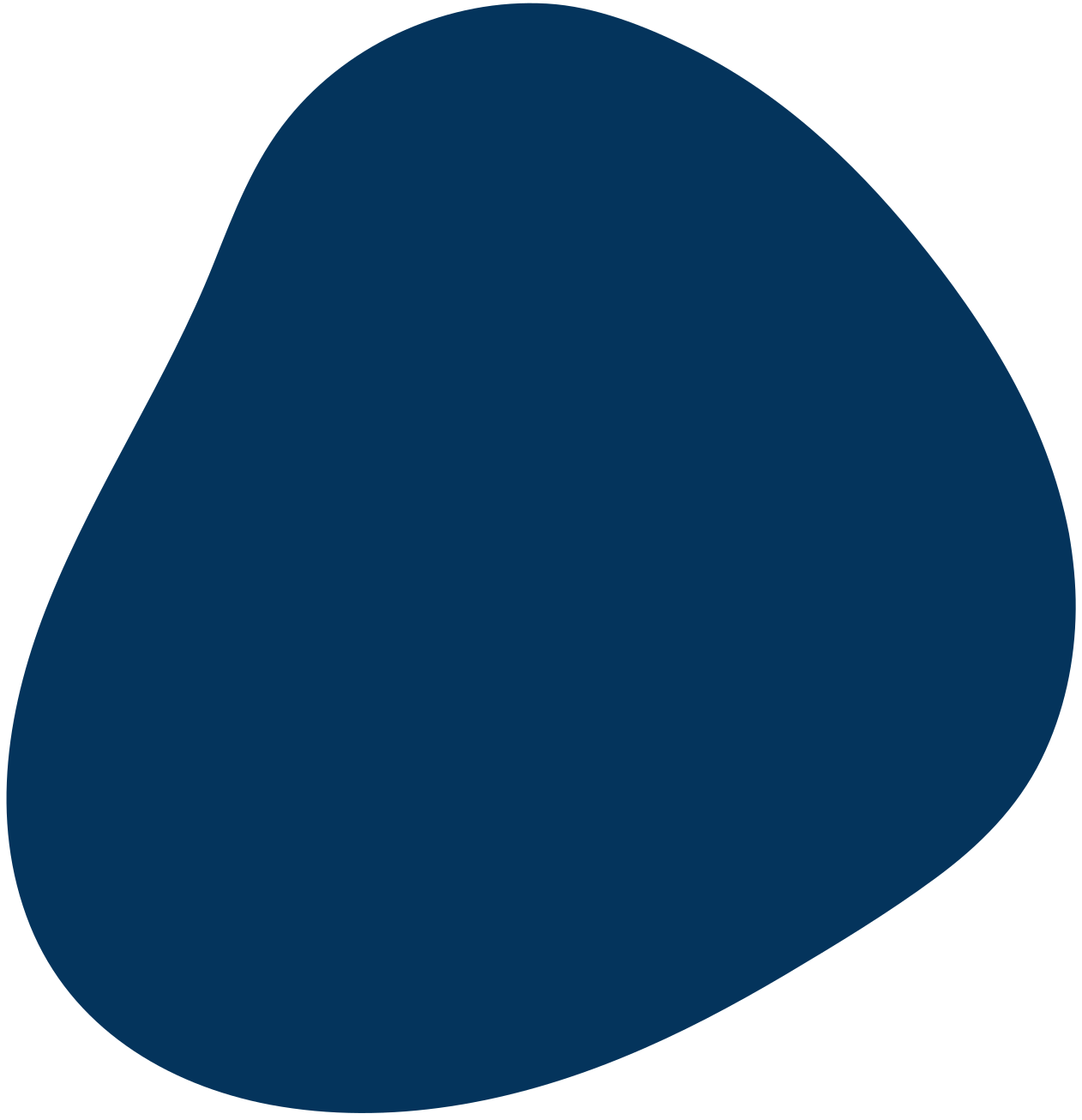 More interactive space for dialogue between European political decision-makers and civil society
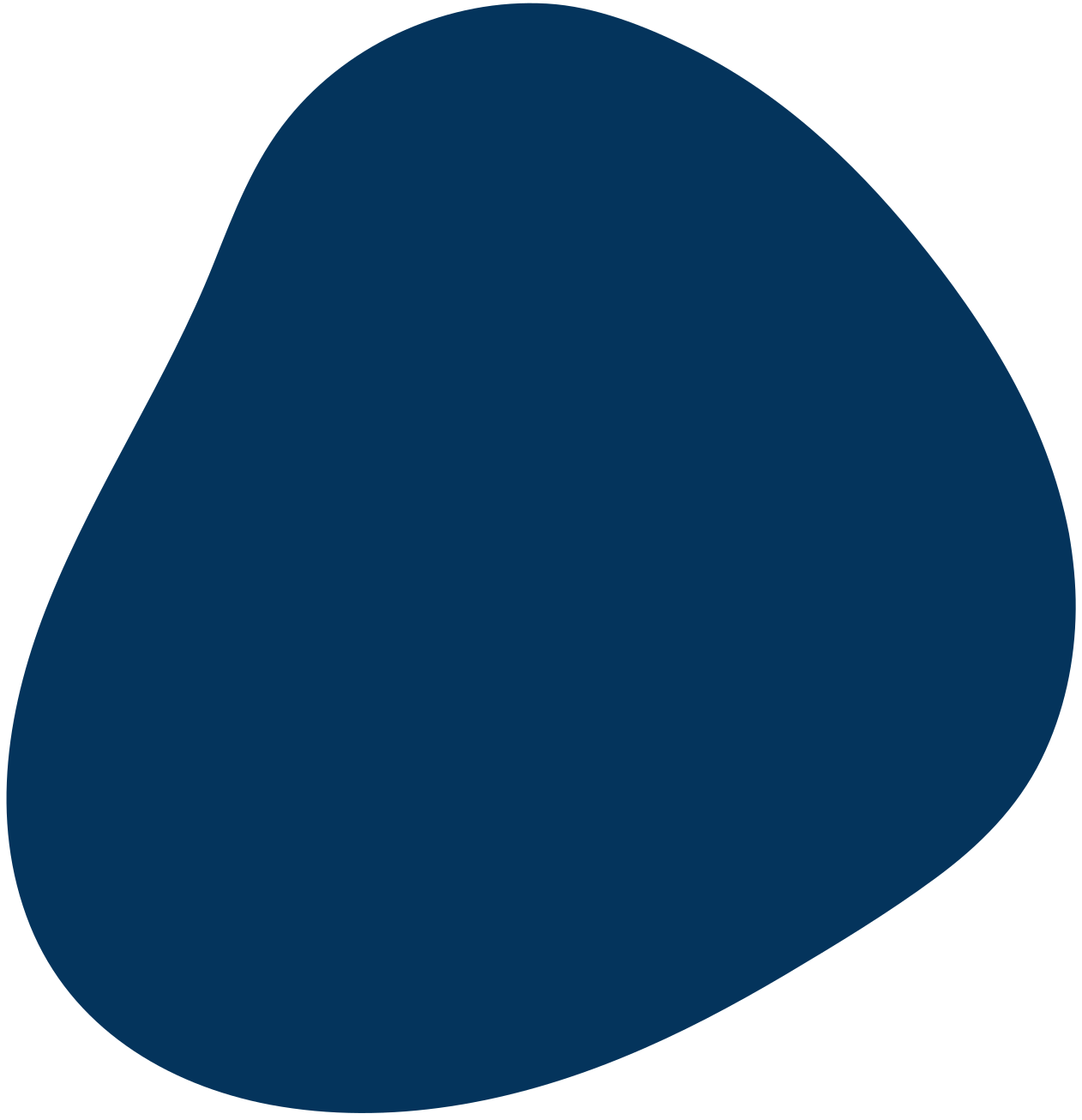 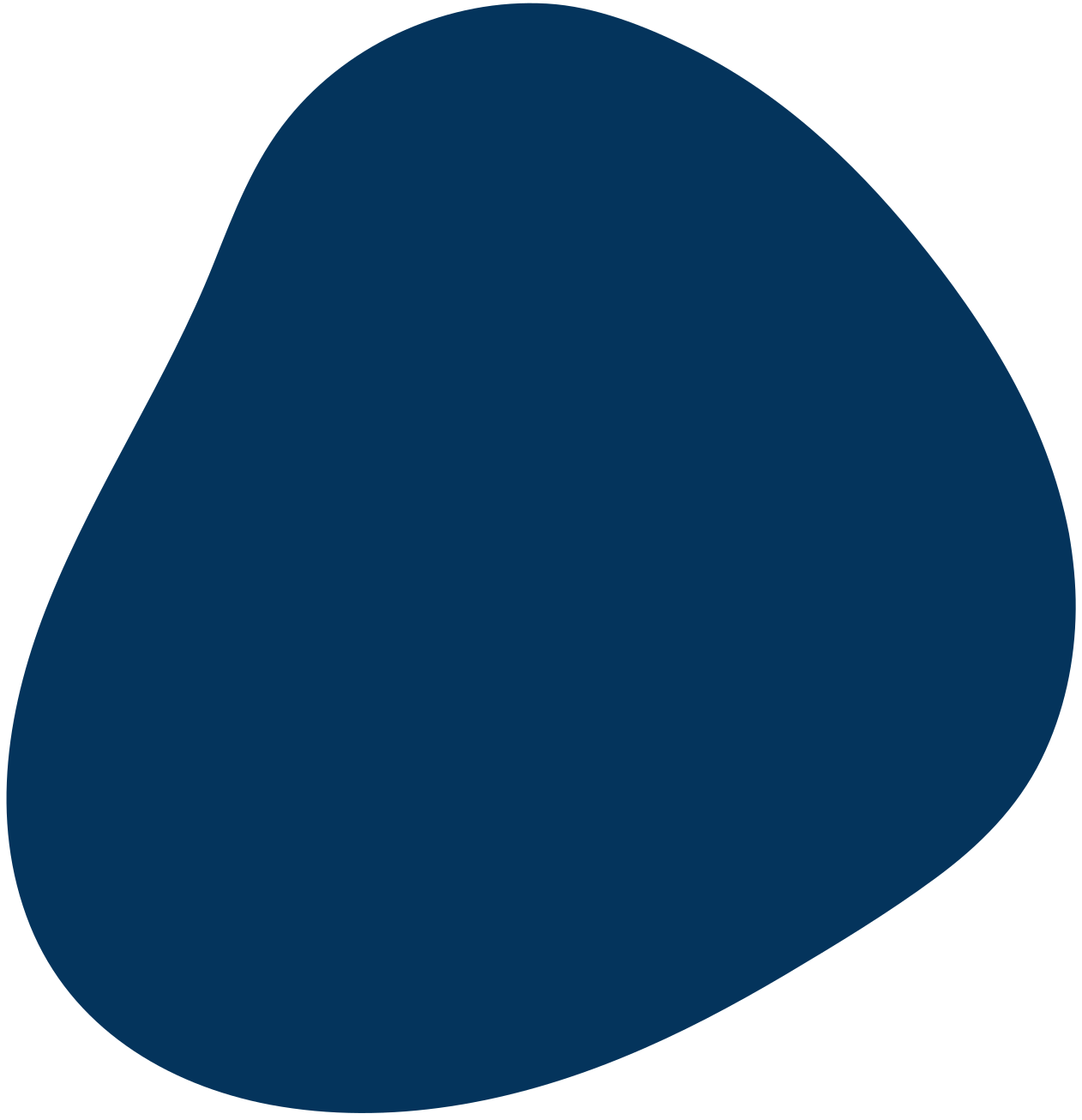 1.PREAMBLE
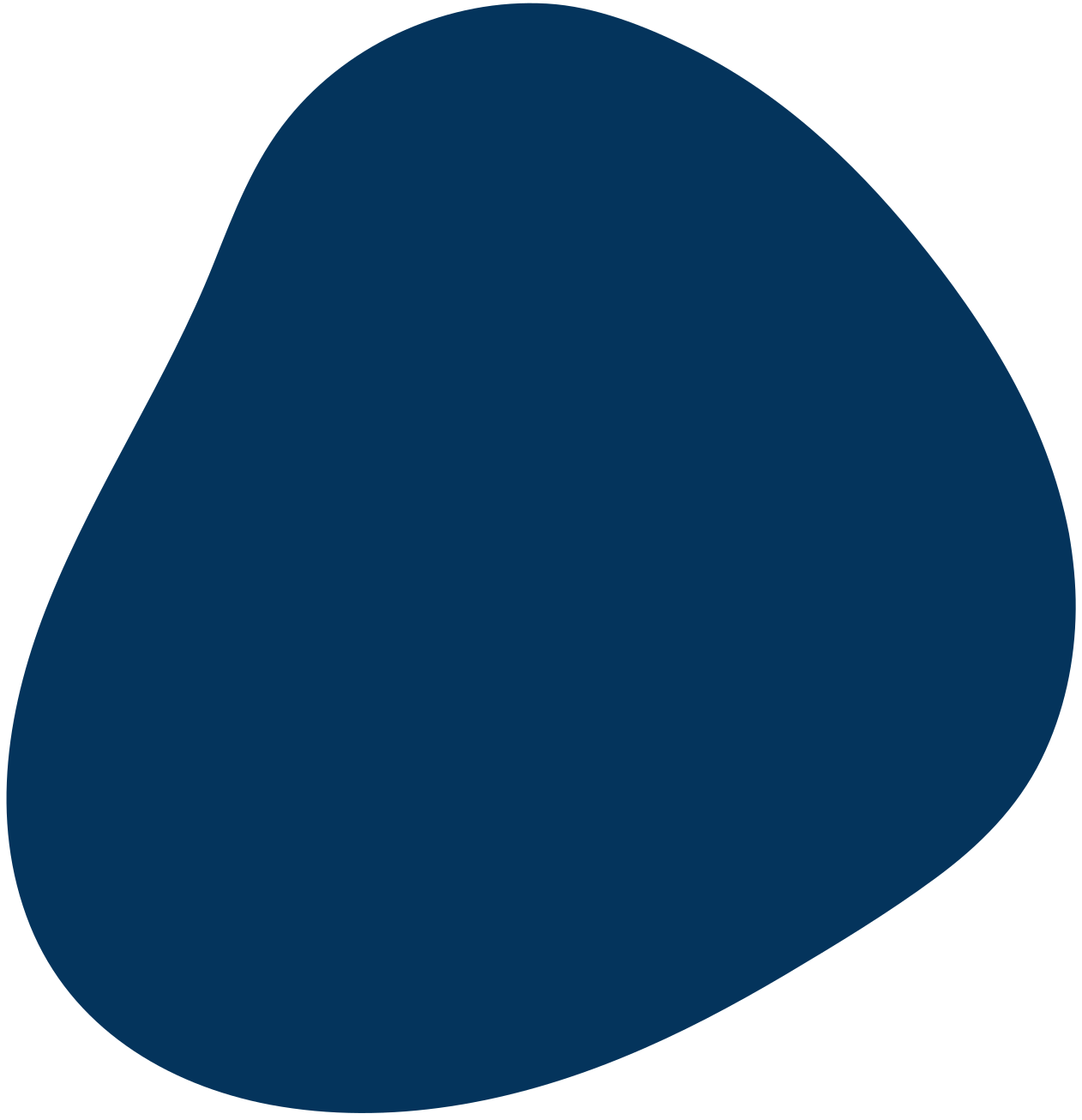 The draft Rules include a preamble which defines the overall role 
 to be played by the Conference of INGOs. 
The Preamble will reinforce: 
the connection between the Conference and the INGOs with
participatory status; 

the Conference’s role in facilitating the participation in the Council of Europe of
institutionalized civil society through its membership; 

the contribution that the Conference can make to enabling the interaction of civil
society in general with the Council of Europe; 

the conference’s particular concern with the promotion of participatory democracy,
active citizenship and freedom of association; & 
its operation in line both with the Rules of Procedure and CM/Res(2016) 3.
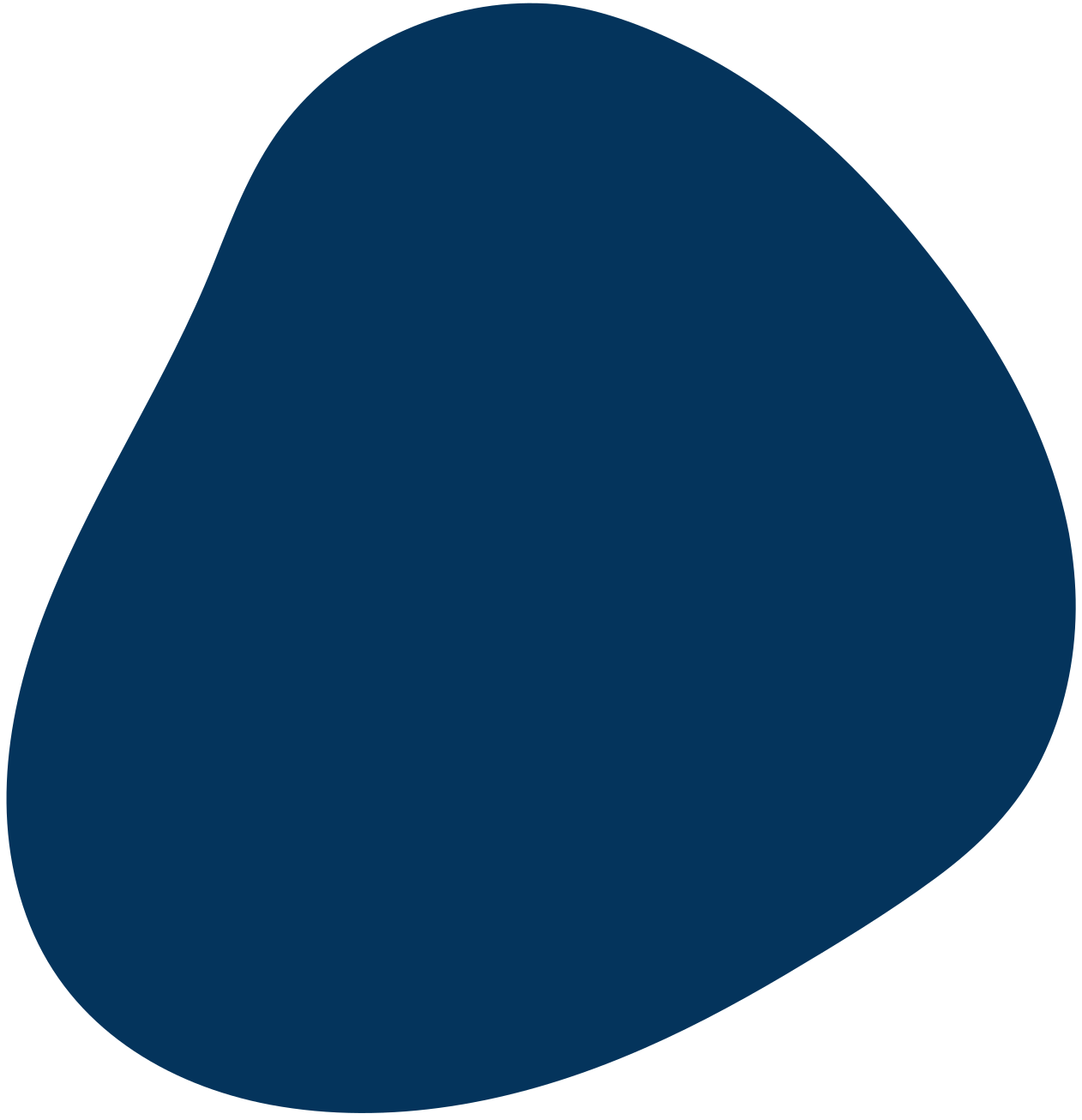 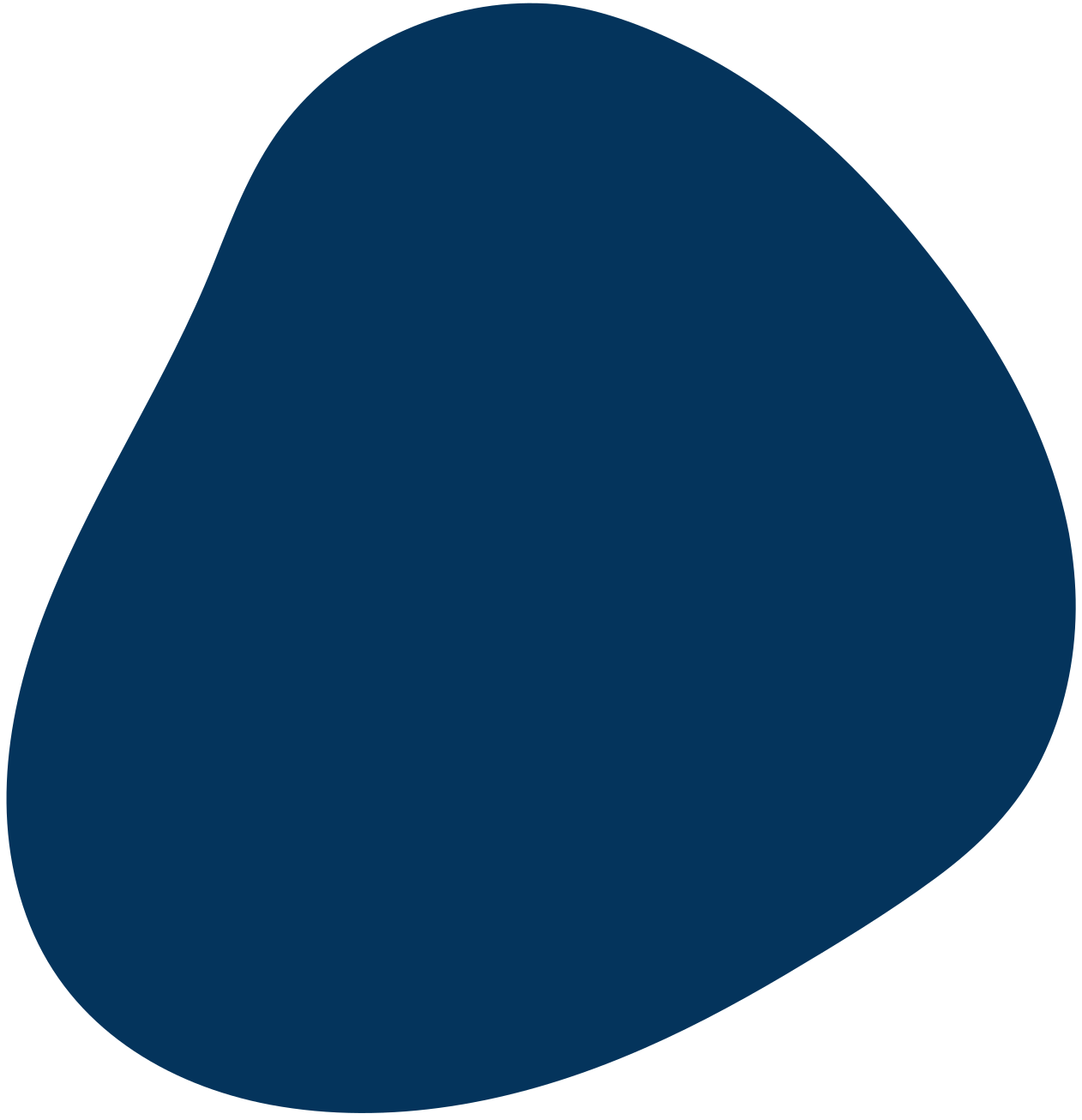 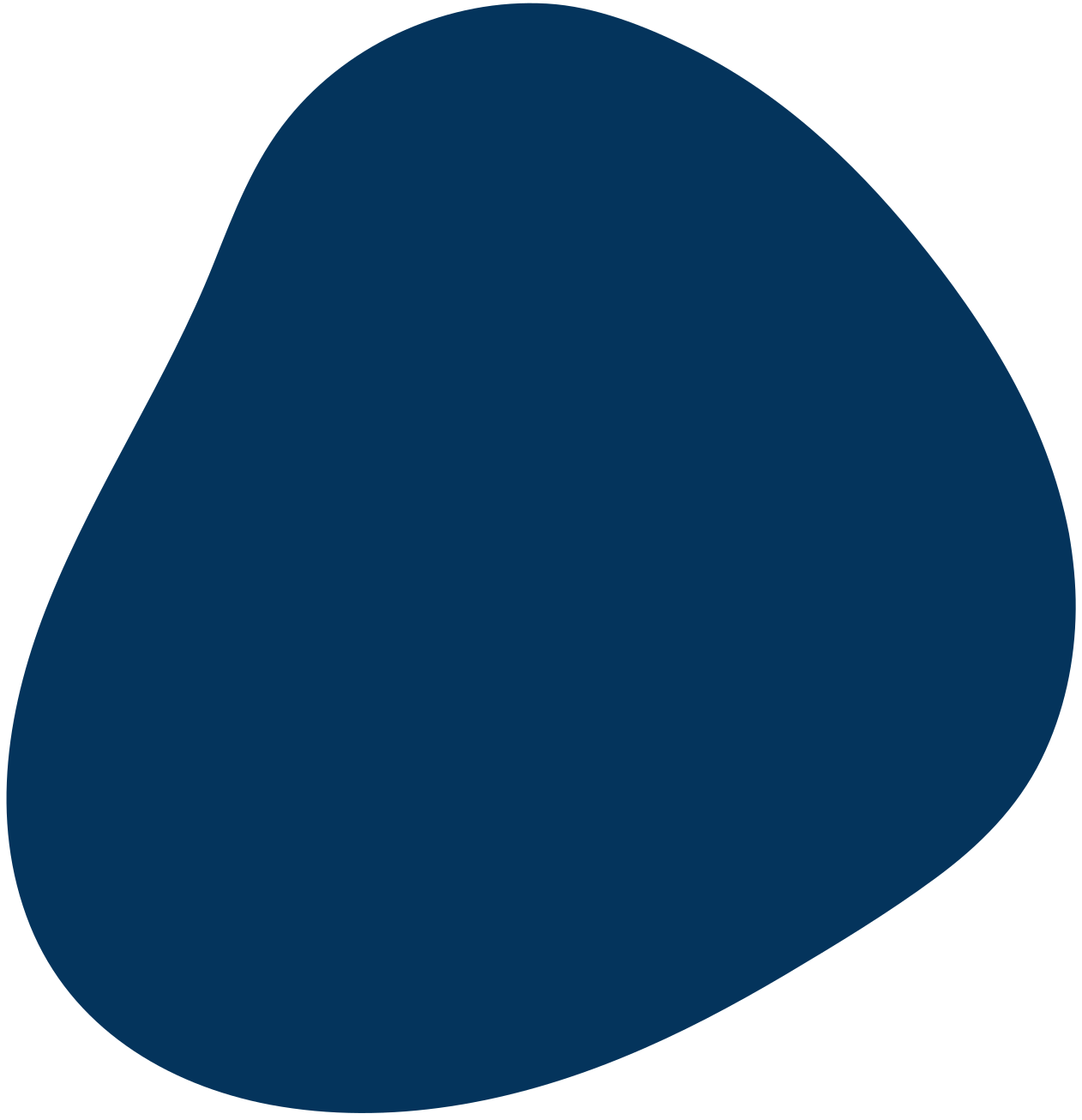 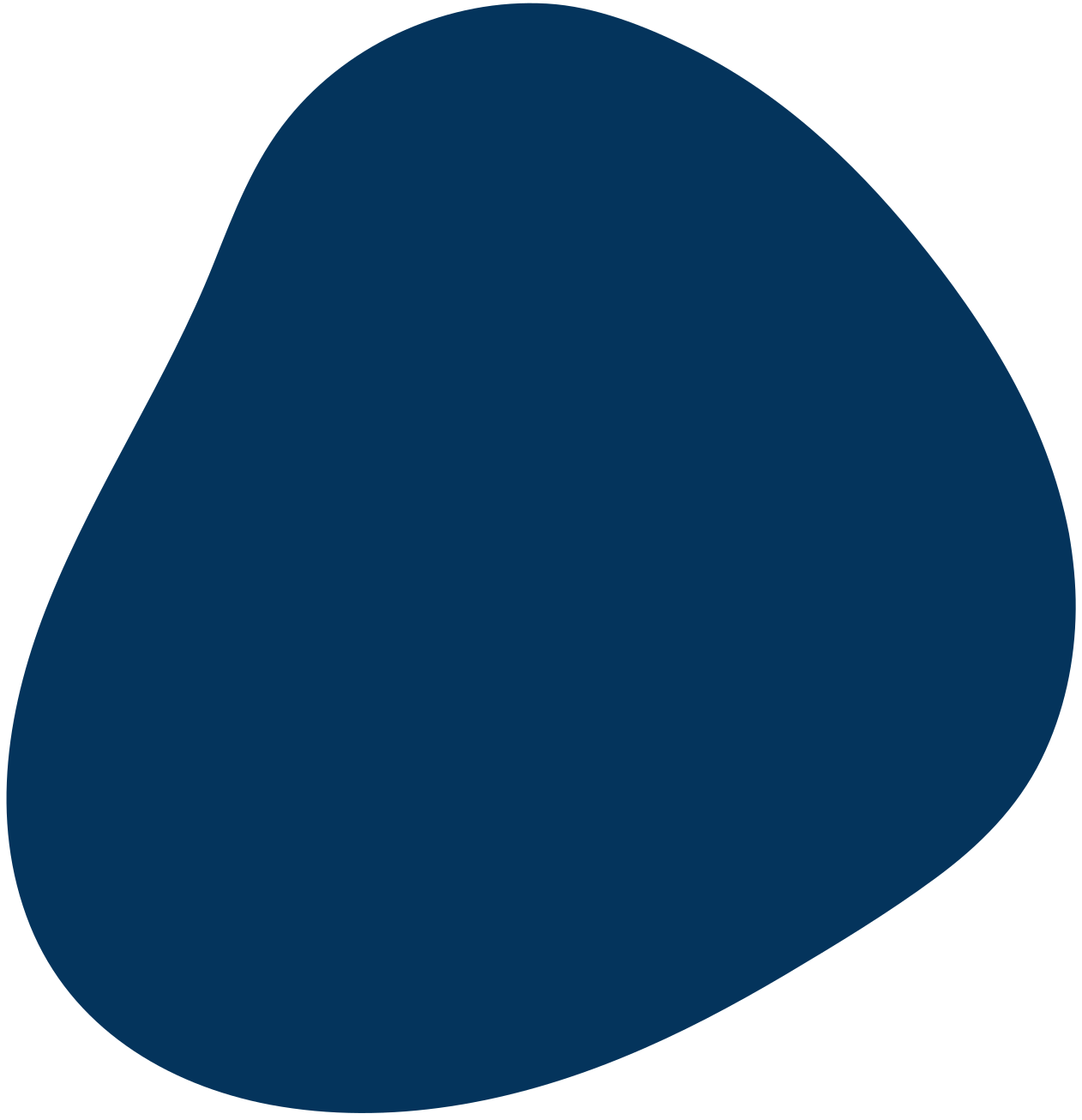 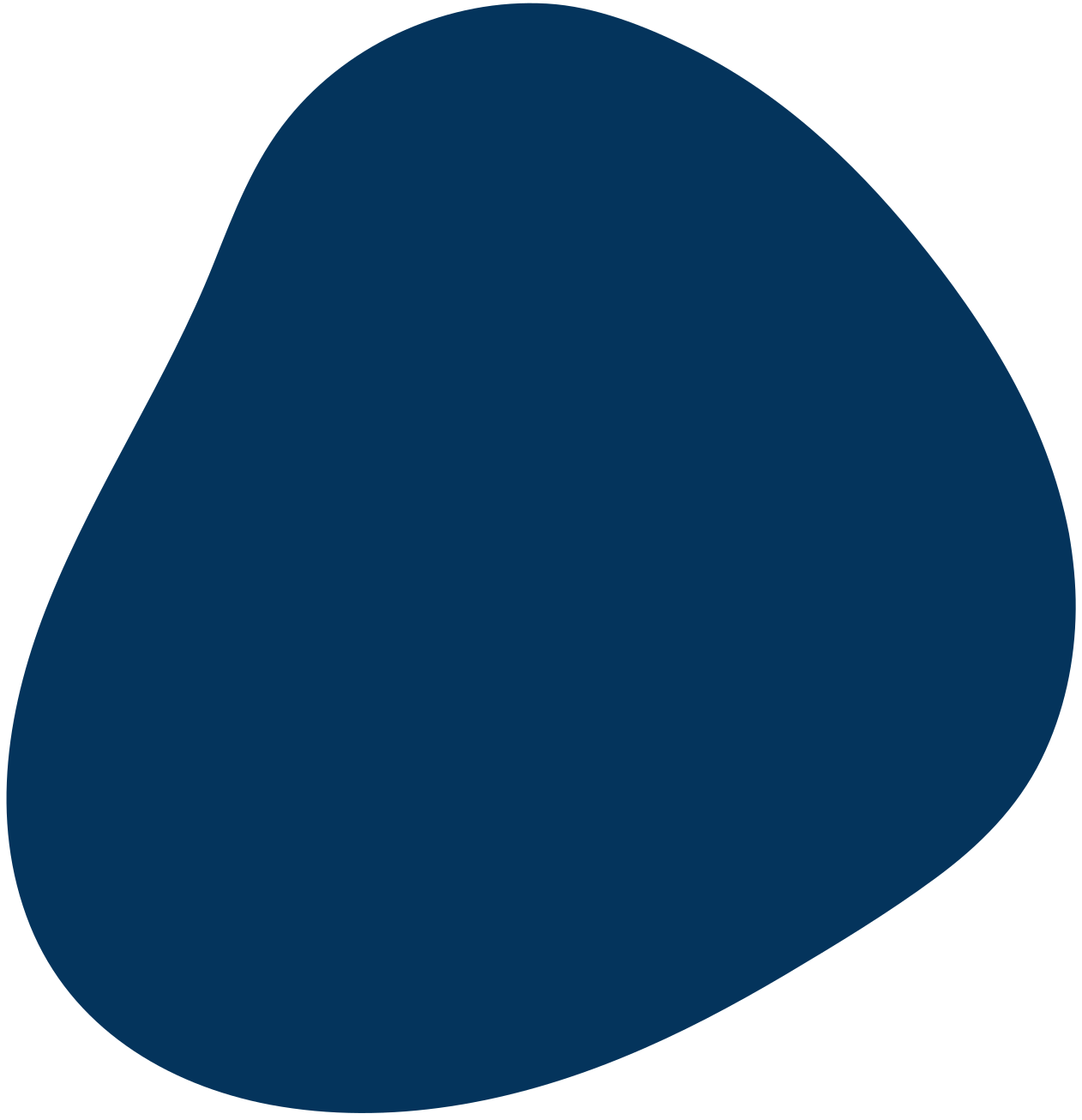 3.ORGANISATIONAL
STRUCTURE & INGO PARTICIPATION
2. MEMBERSHIP
The participatory status granted by the Secretary General of the Council of Europe

 
The purpose of being a member of the Conference


.
General Assembly as the principal decision-making body of the Conference, 
President,
2 Vice-Presidents, 
Standing Committee, 
Committees, 
Expert Council(s)
Verification and Dispute Committee.
Appellate Committee.
 
Provision is proposed for Sessions to be both physical ones in Strasbourg 
and also to be held through videoconferencing in order to
increase the flexibility and attendance by the INGO members.
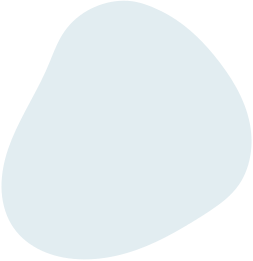 Strengthening the “bottom-up dynamic” is a powerful point of this revision
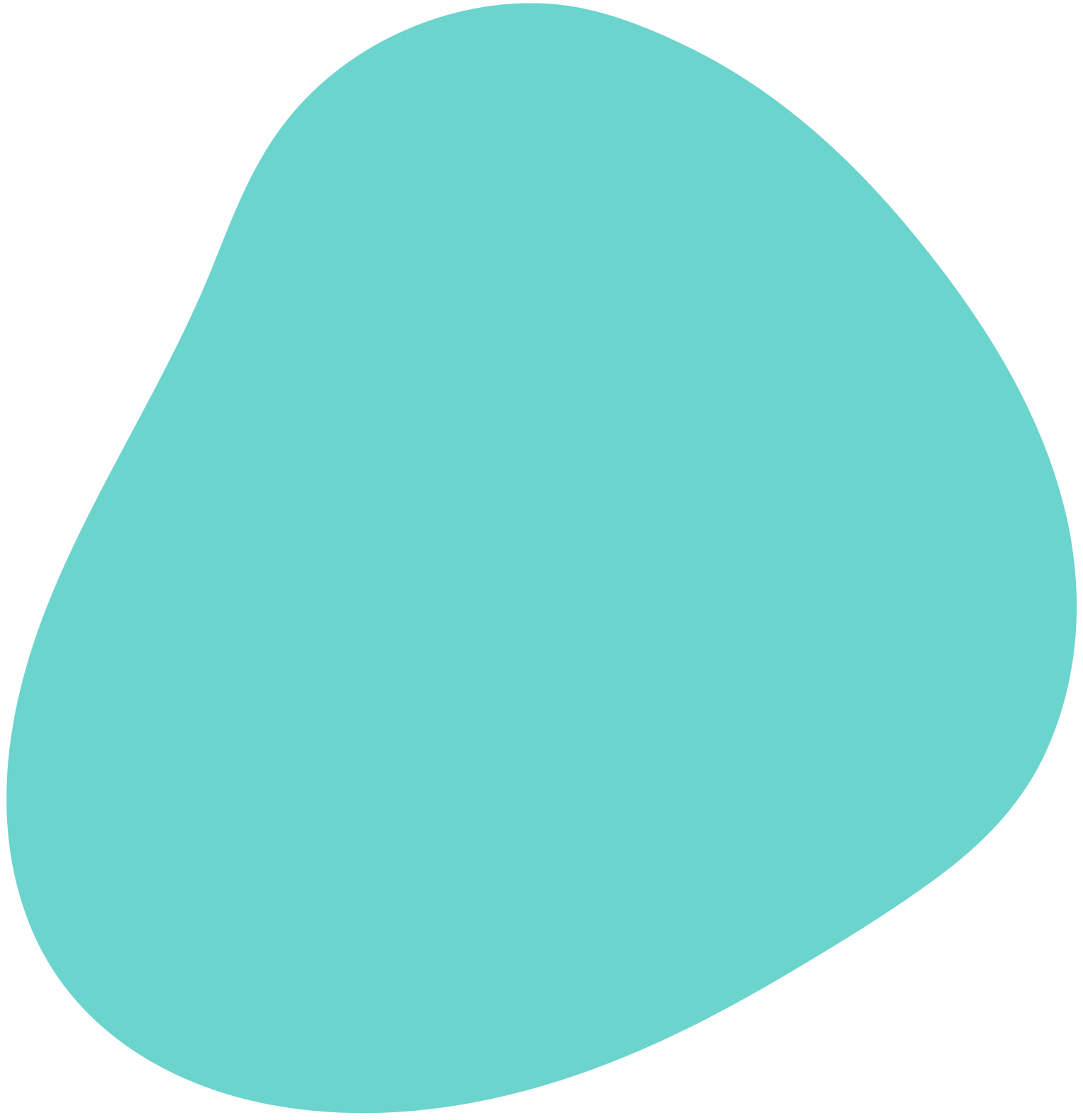 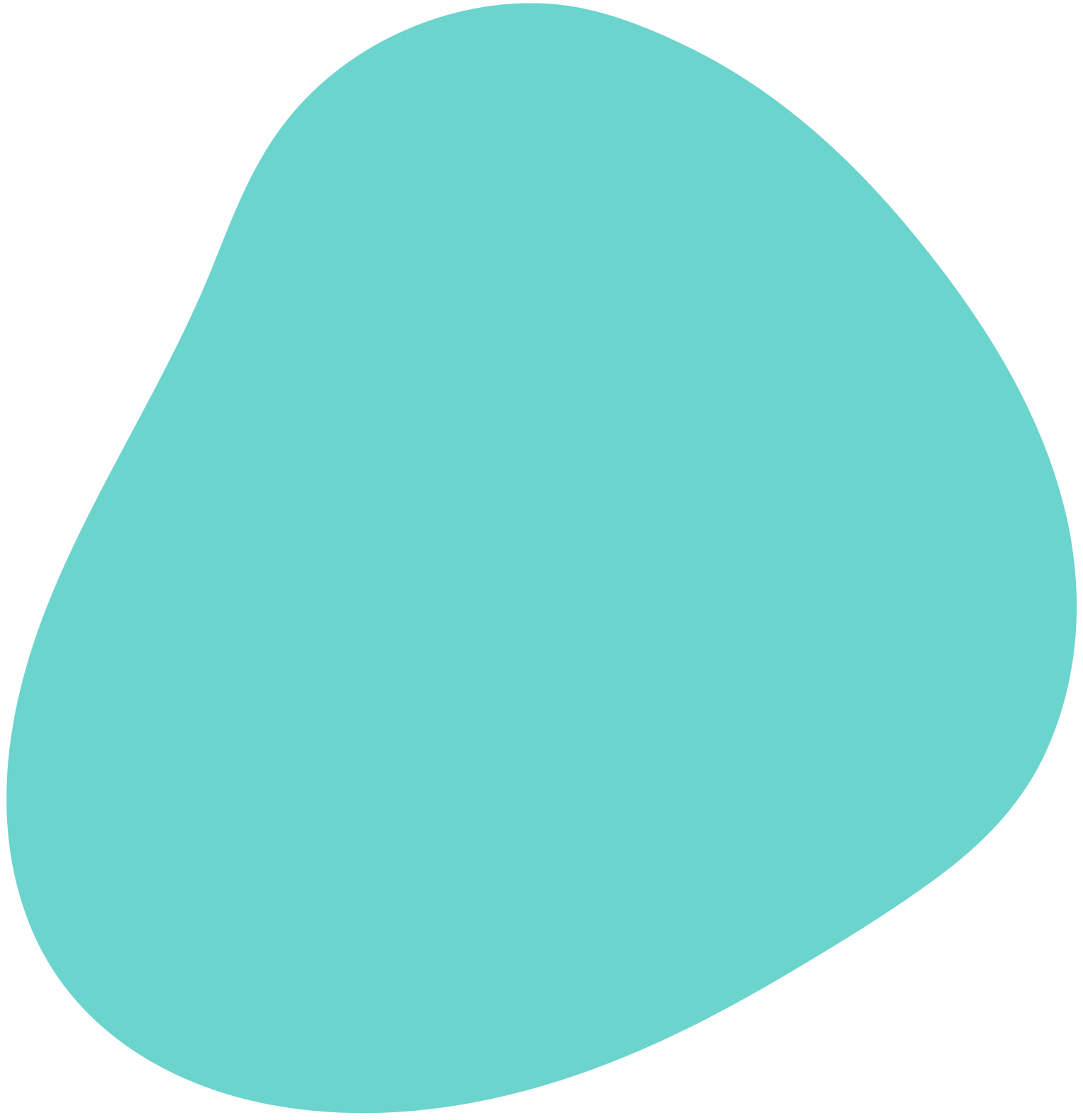 4. THE GENERAL ASSEMBLY (GA)
THE GENERAL ASSEMBLY WILL REMAIN THE PRINCIPAL DECISION-MAKING BODY WITHIN THE CONFERENCE.
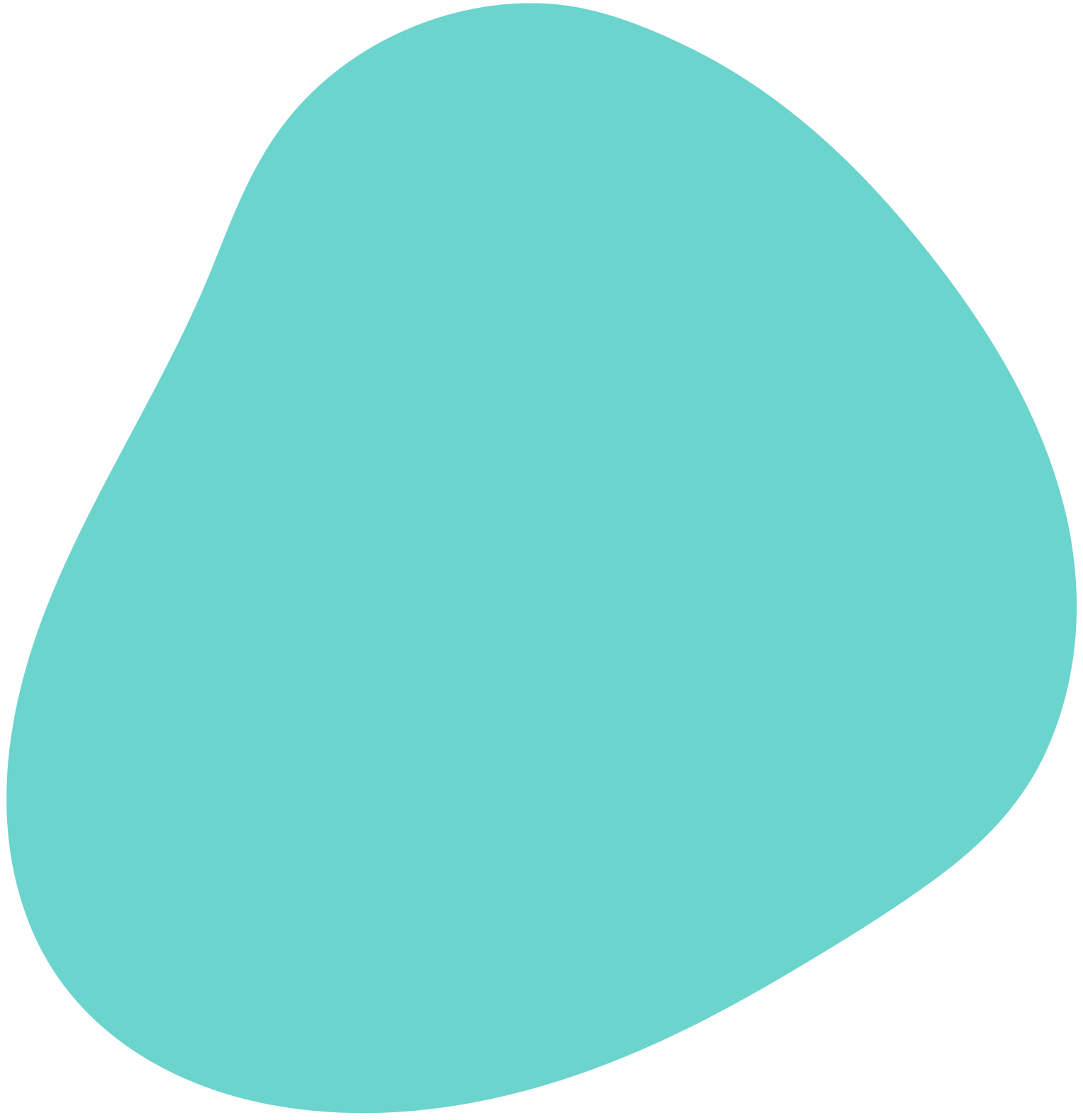 It will be responsible for 

establishing committees 

and approving their

 mandates and reports.
the GA will 

Elect the President, the two Vice-Presidents, the members of the Standing Committee 
 
It will decide on proposals for Chairs of Expert Councils and of Members of the 
Verification and Dispute Committee and the Appellate Committee. 

The possibility of awarding the title of Honorary President of the Conference. 

Moreover, resolutions and
recommendations to be adopted by the General Assembly will be primarily based on reports prepared by the Committees it decided to create.
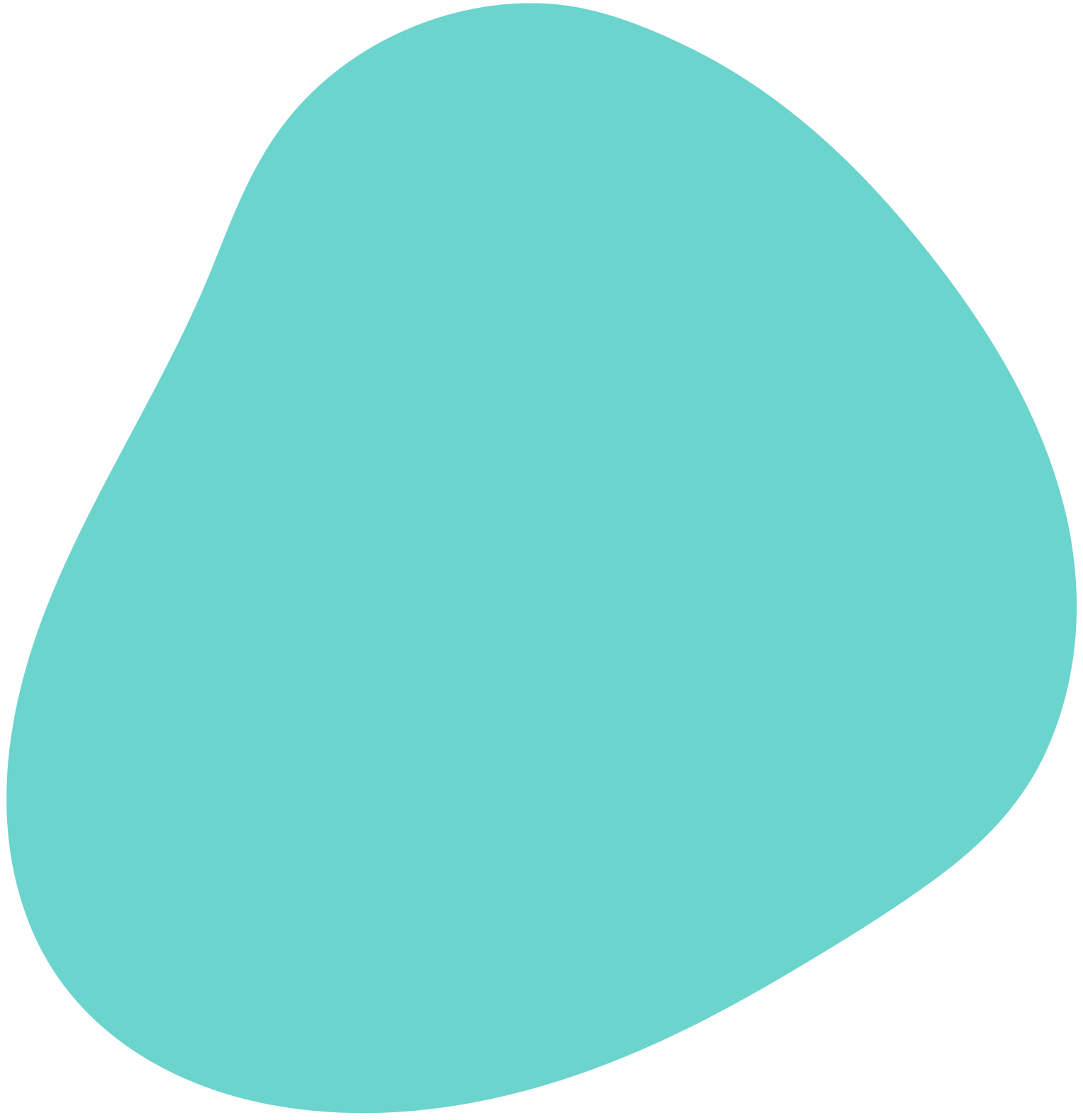 Reinforces the role of the General Assembly
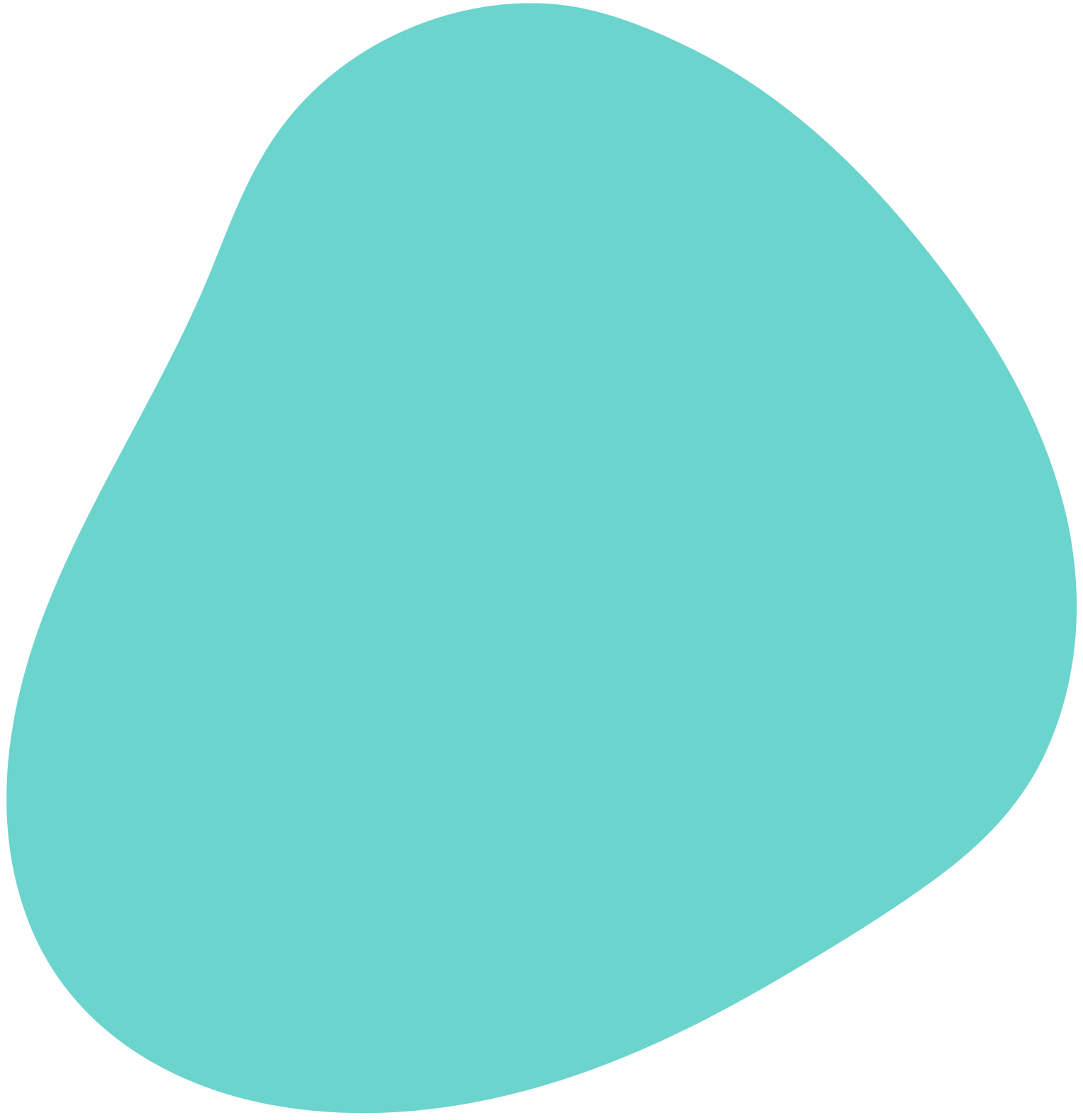 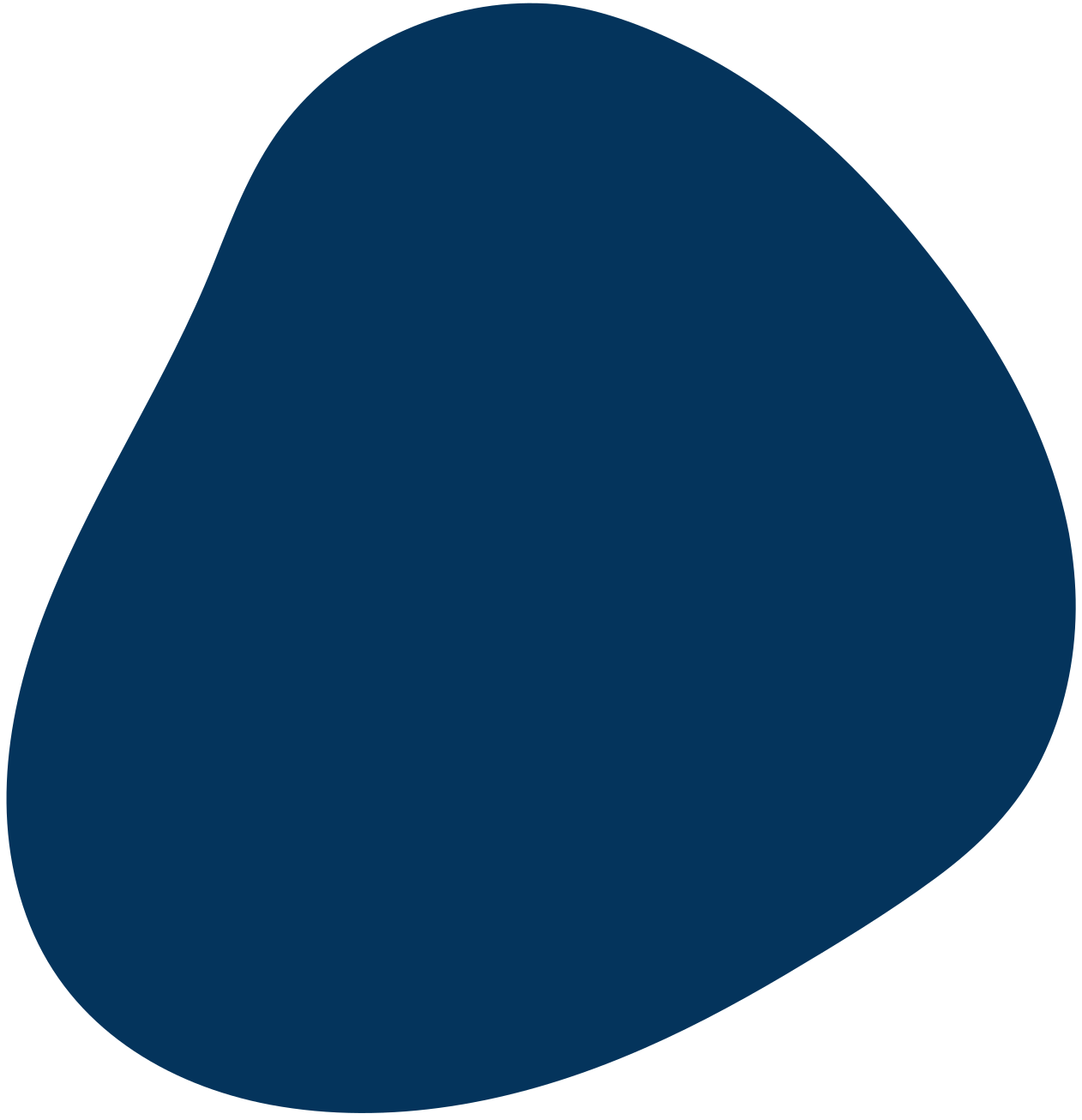 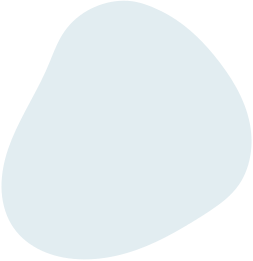 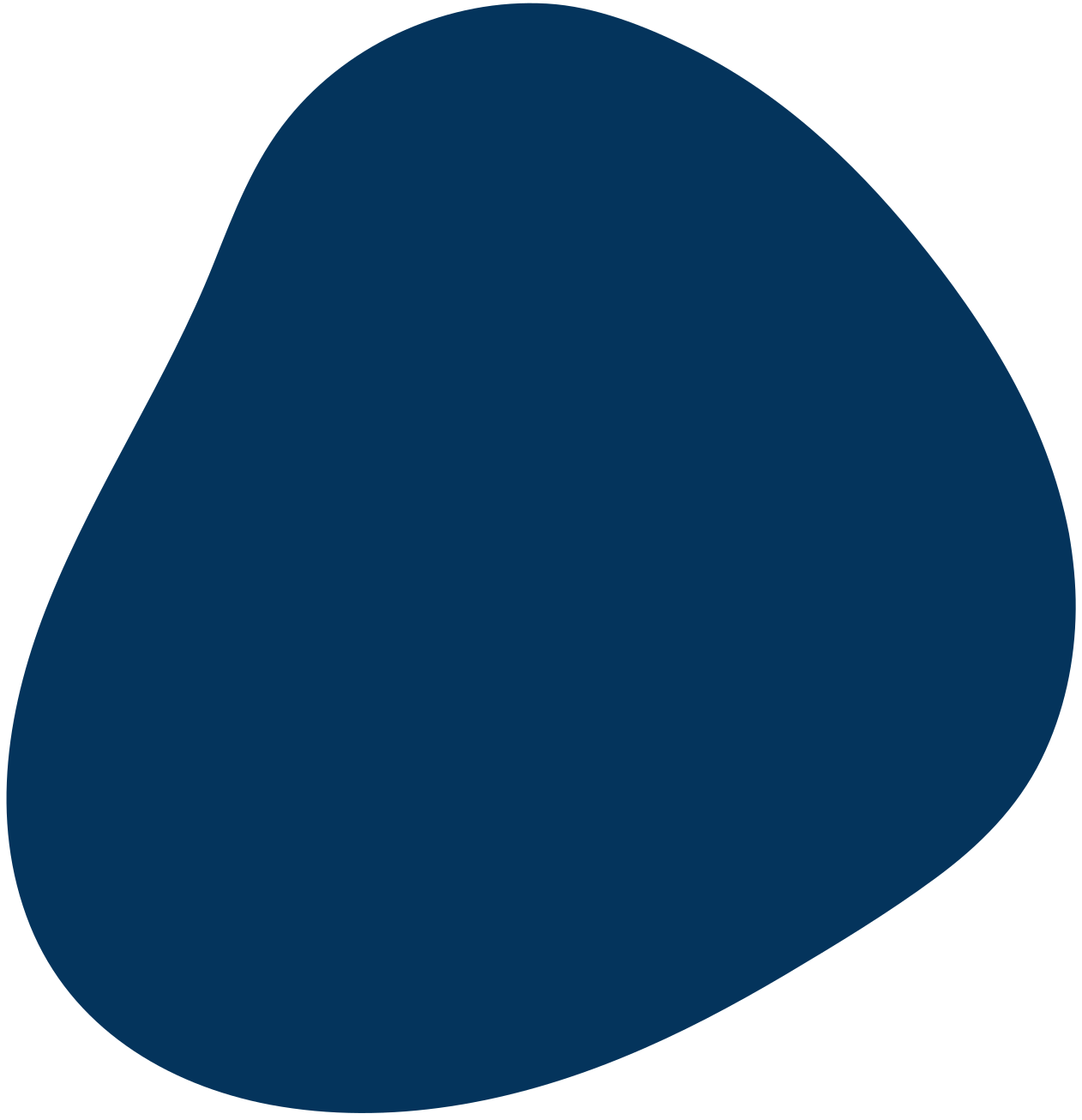 5. More streamlined 
Standing Committee
The Standing Committee comprised of the President, two Vice-Presidents and 
8 elected Members.
The position of Vice-President – two in number – with enhanced duties
The elected Members will be involved in the
general day-to-day management of the Conference of INGOs. 
They should also ensure the coordination of the
Committees and the transversal issues or be in charge of specific tasks and
areas of the Conference of INGOs activities.

The proposed revision introduces a requirement for candidates to submit a statement in support of their candidacy to be posted on the Conference website so that everyone can see their motivation for standing and claims for suitability for election. 

.
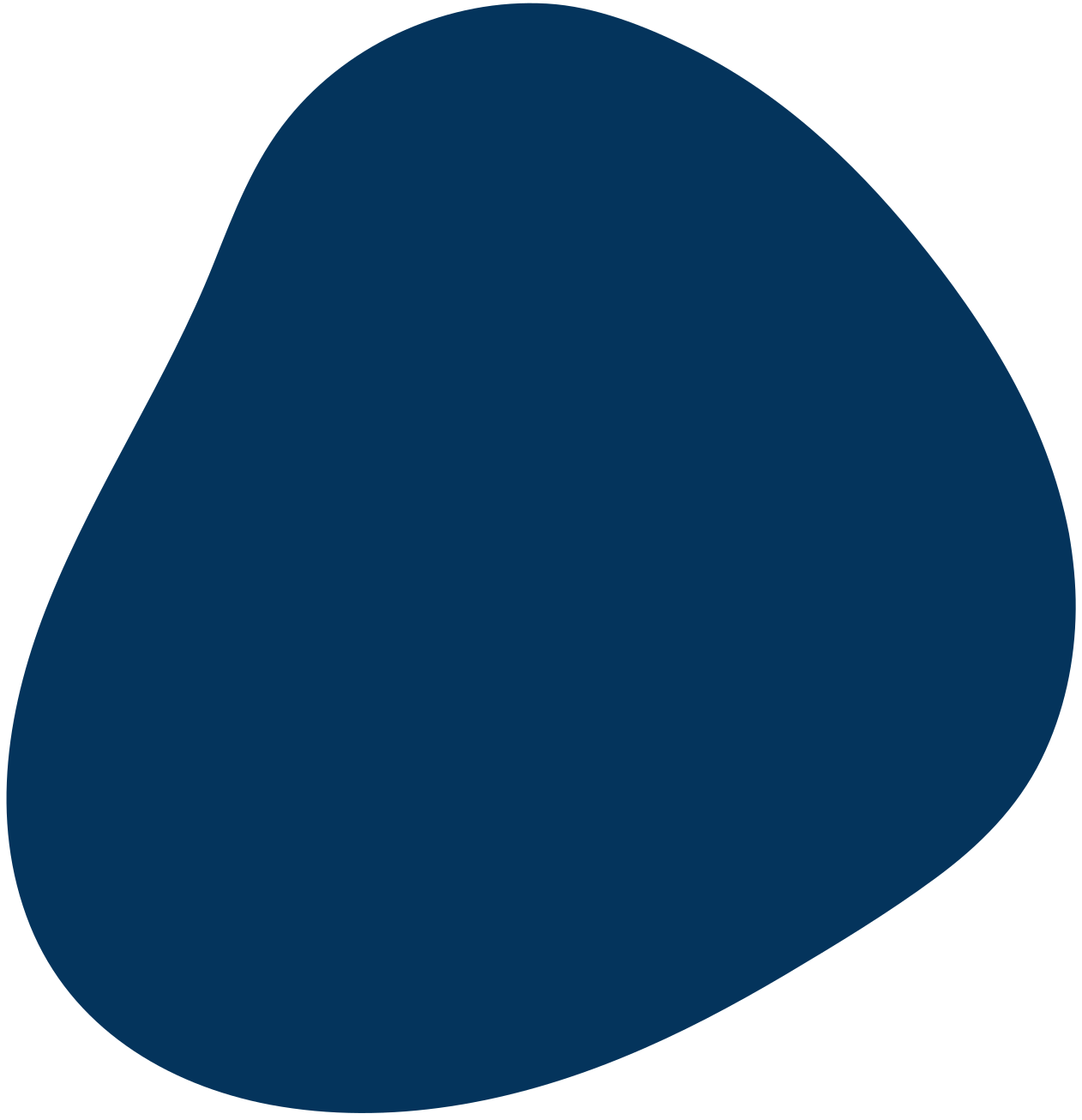 A Conference of INGOs that generates new ideas and initiates action must be
flexible, responsive, close to the ground
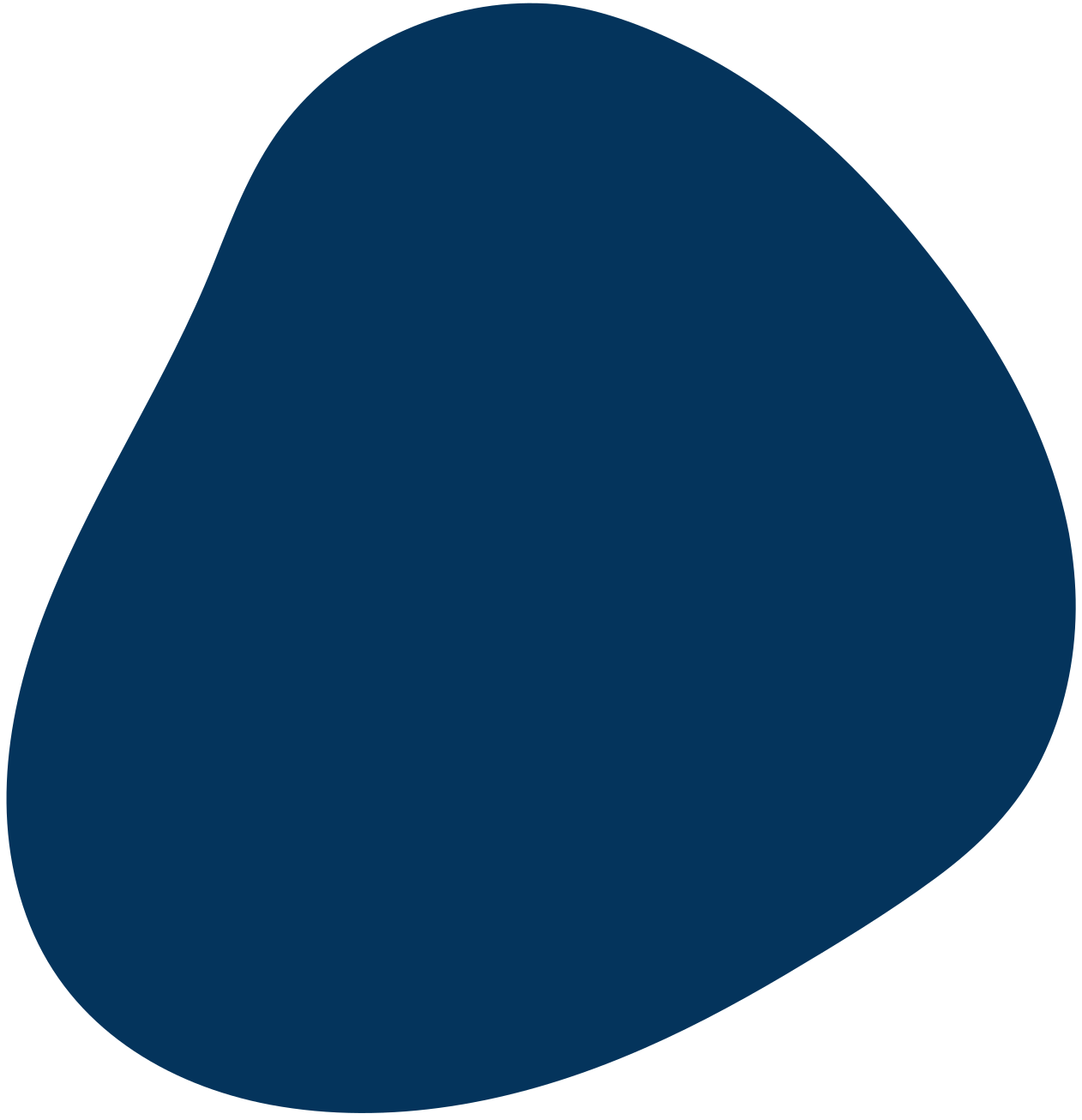 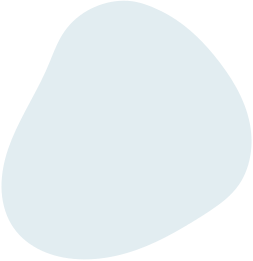 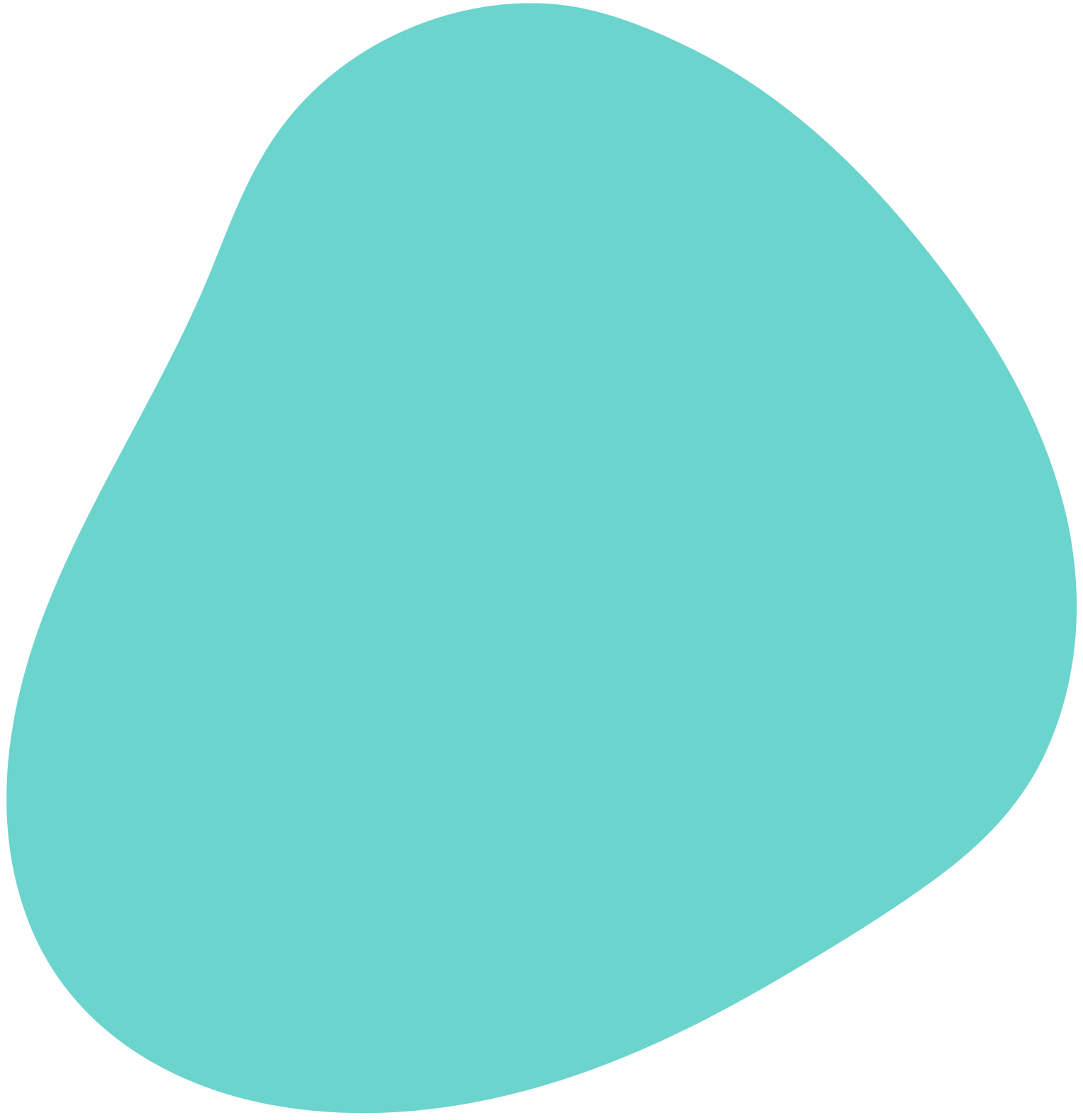 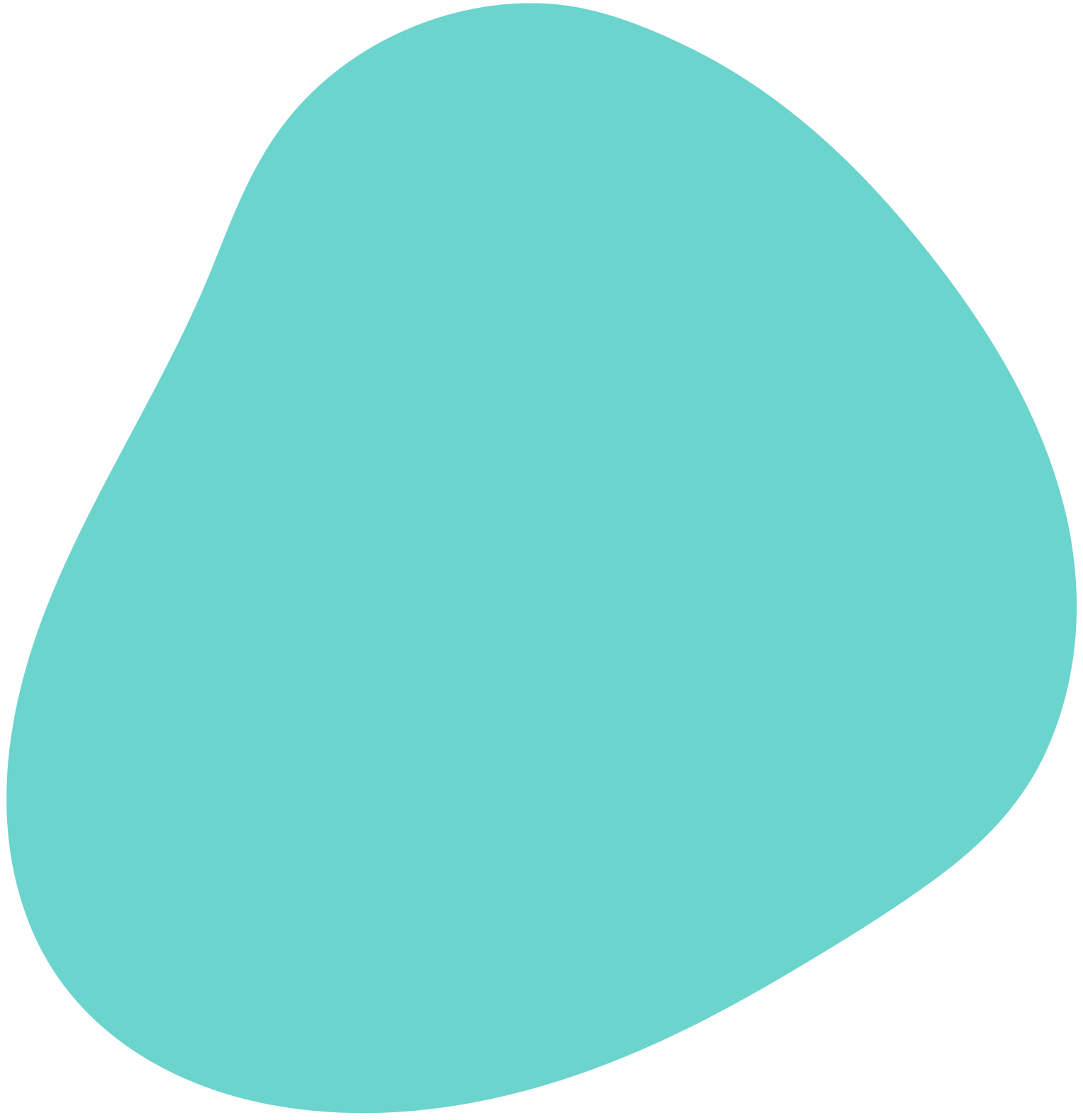 7. COMMITTEES
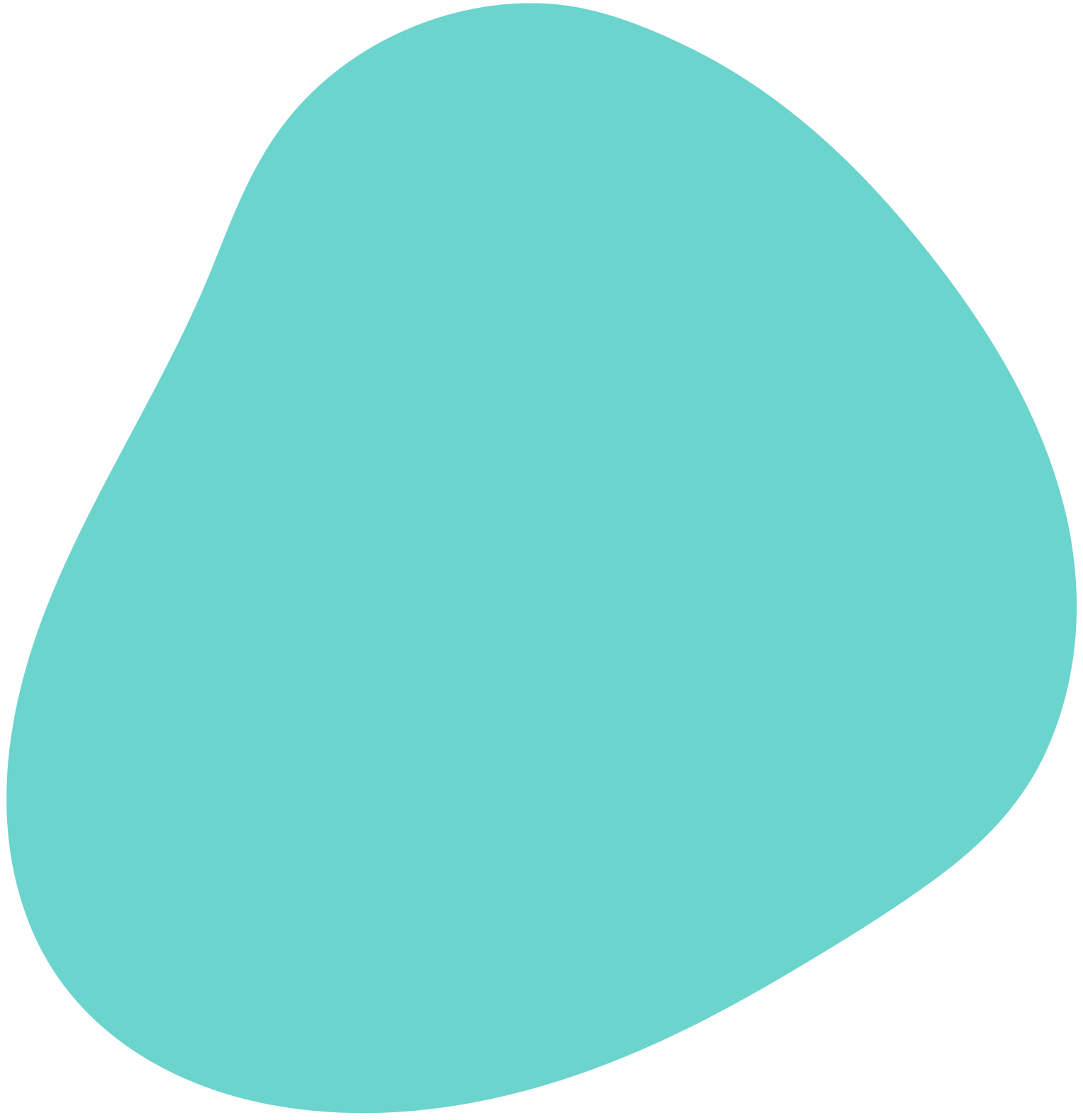 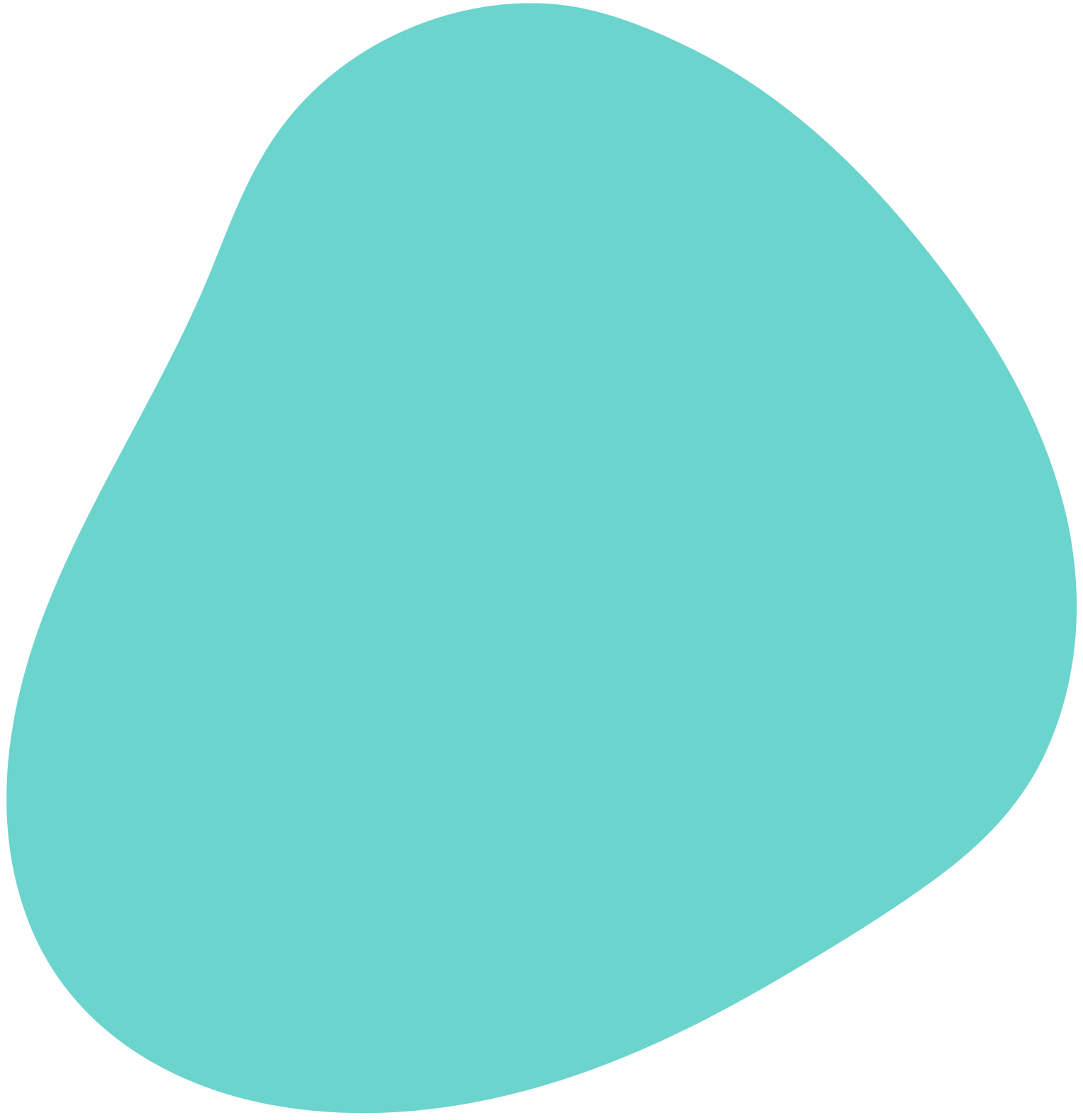 Instead of having
permanent bodies with broad mandates (currently, the Thematic Committees and
the Working Groups), Committees, will have a temporary duration and would focus on
particular issues within the remit of the Council of Europe. 

The decision to
establish a particular Committee will be taken by the General Assembly.
A Committee can be proposed by the Standing Committee or by several INGOs (at least 7 INGOs). 

The bottom-up approach in the Conference of INGOs work

The General Assembly will have a more direct relationship with those preparing subjects / topics for consideration. At the same time, it will have the responsibility for ensuring that their needs are being met and that there is effective co-ordination between the task being entrusted to Committee
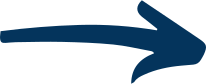 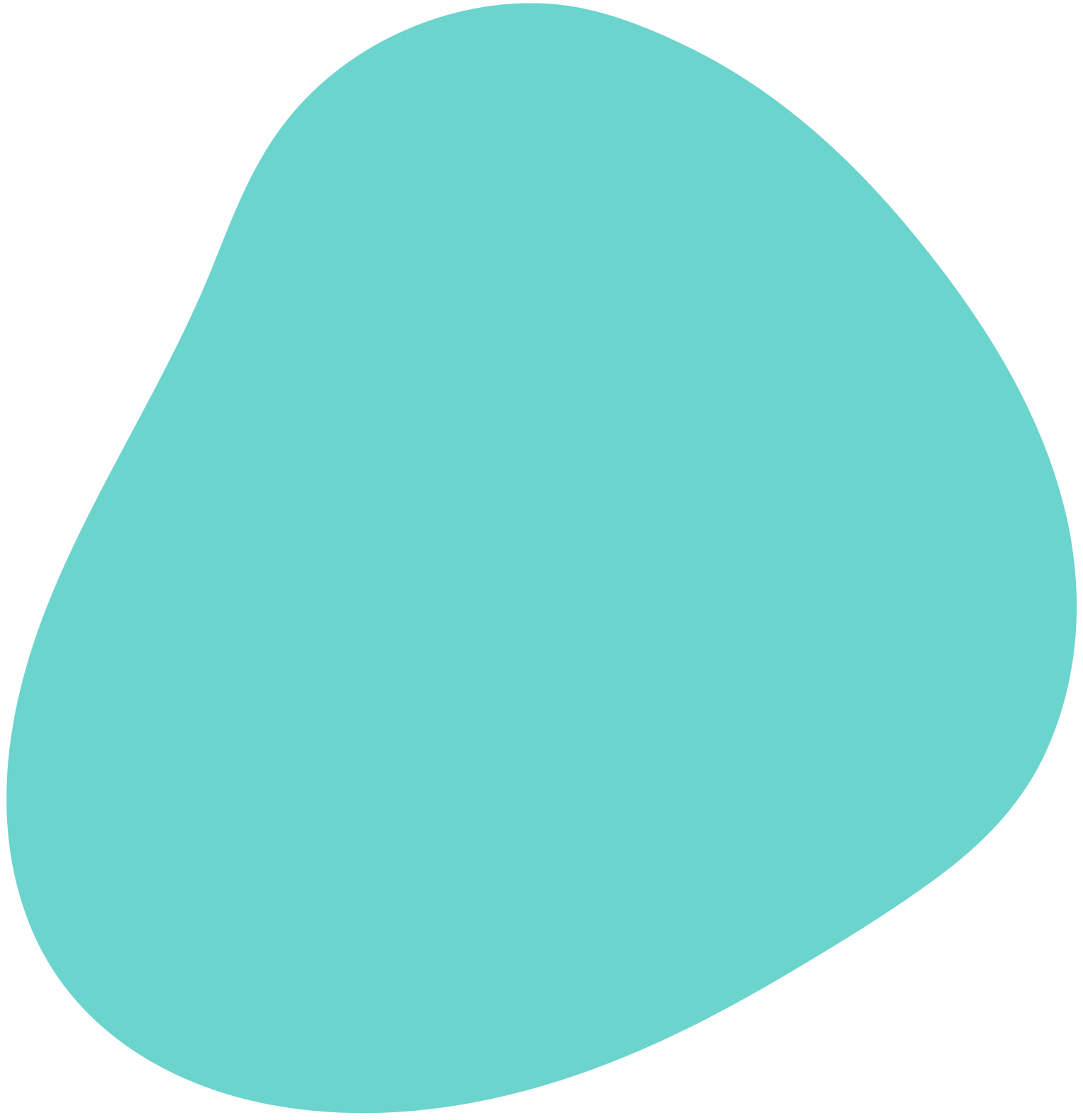 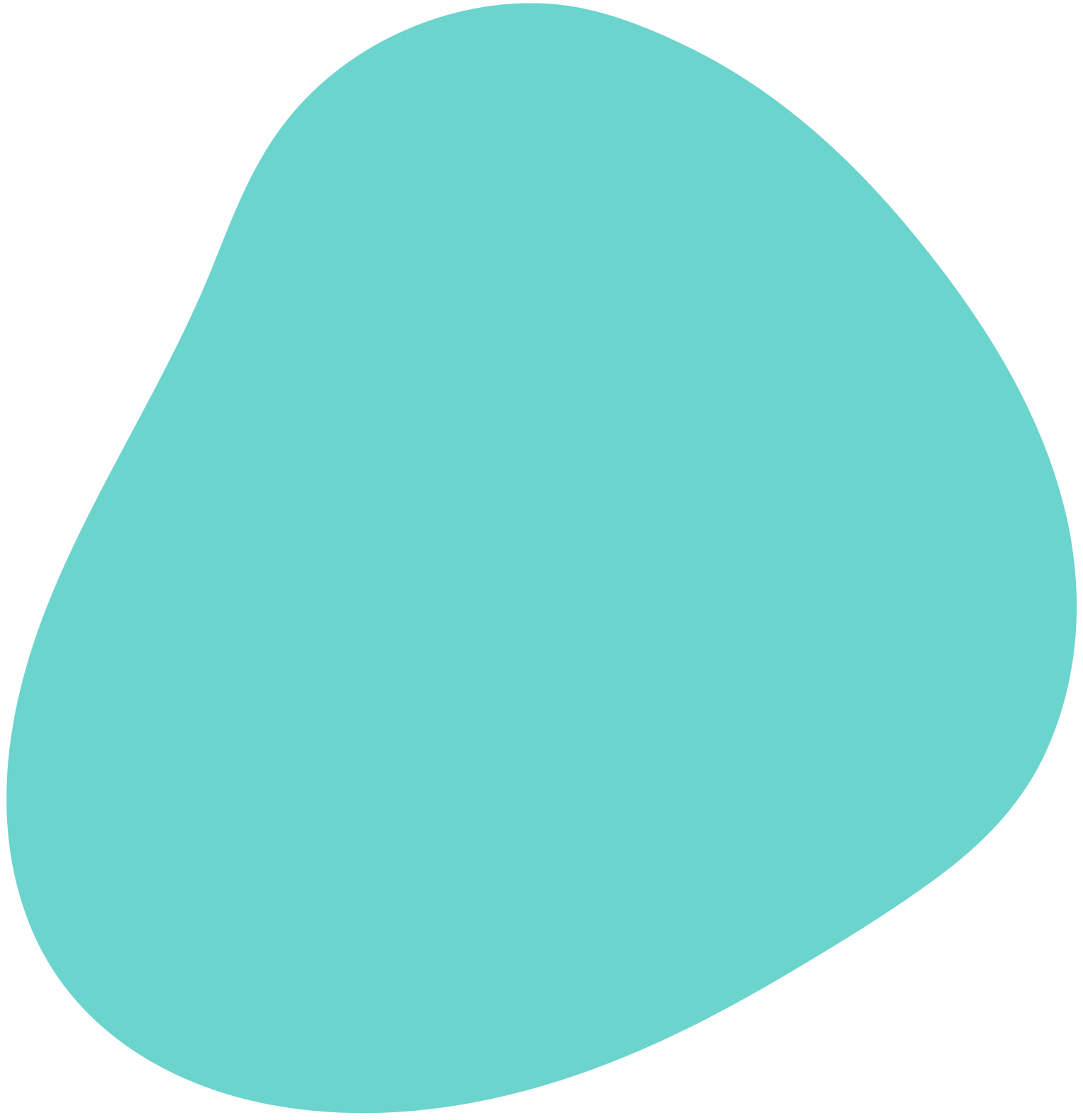 8. VERIFICATION AND DISPUTE COMMITTEE
10. ELECTIONS
The proposed revision introduces the following elements: 
Introduction of the possibility of electronic voting 
Leaner volume of rules 
A person proposed for the post of Vice-President 
must have the support of other INGOs 
Candidates must submit a 
statement in support of their application
Candidacy will be posted on the Conference website
The Verification and Dispute Committee, the body responsible for the supervision of elections and settling disputes will not change. 
However, its functions are increased through the adoption
of the Code of Conduct and this is reflected in the revision of the Rules of Procedure
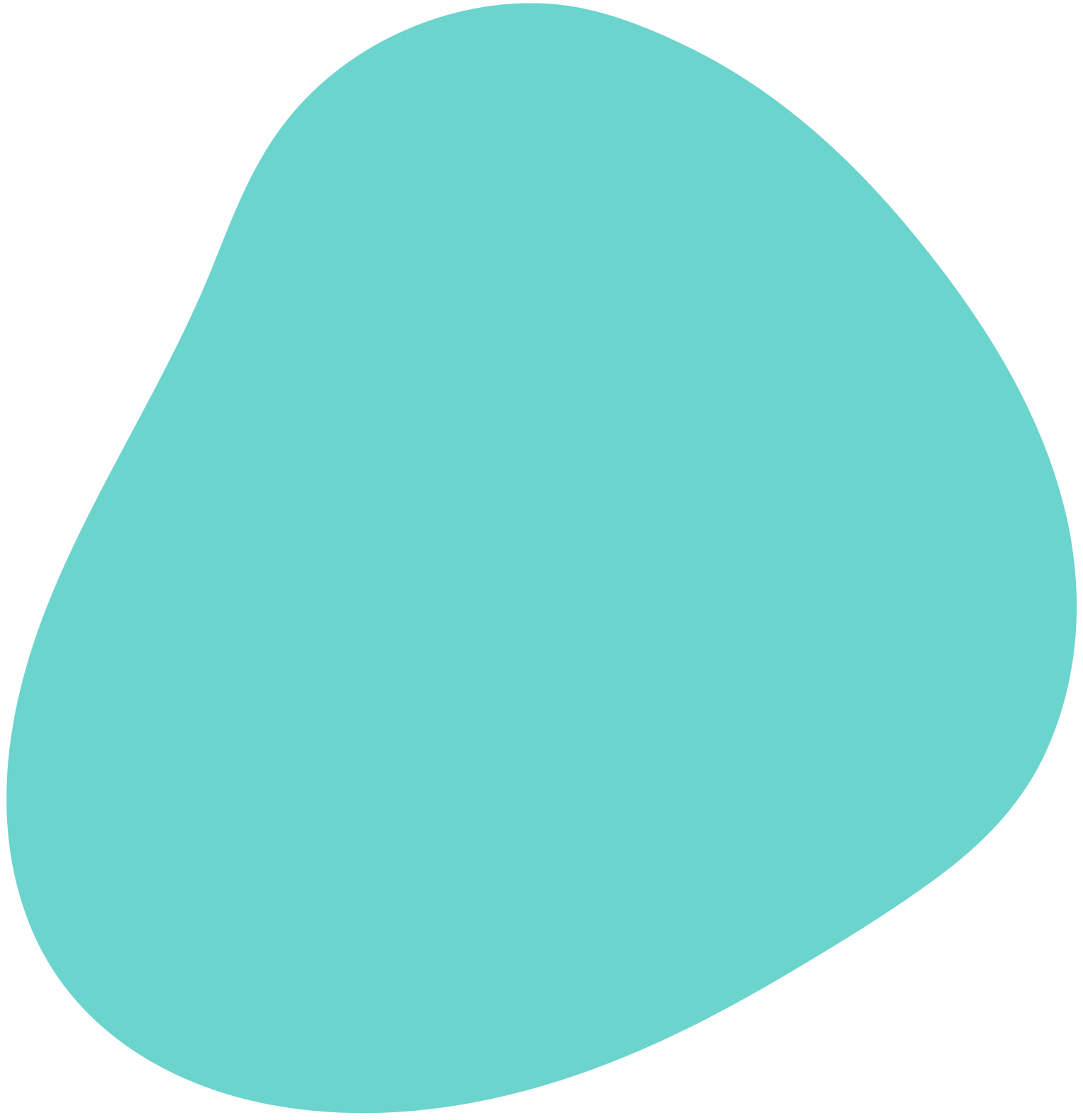 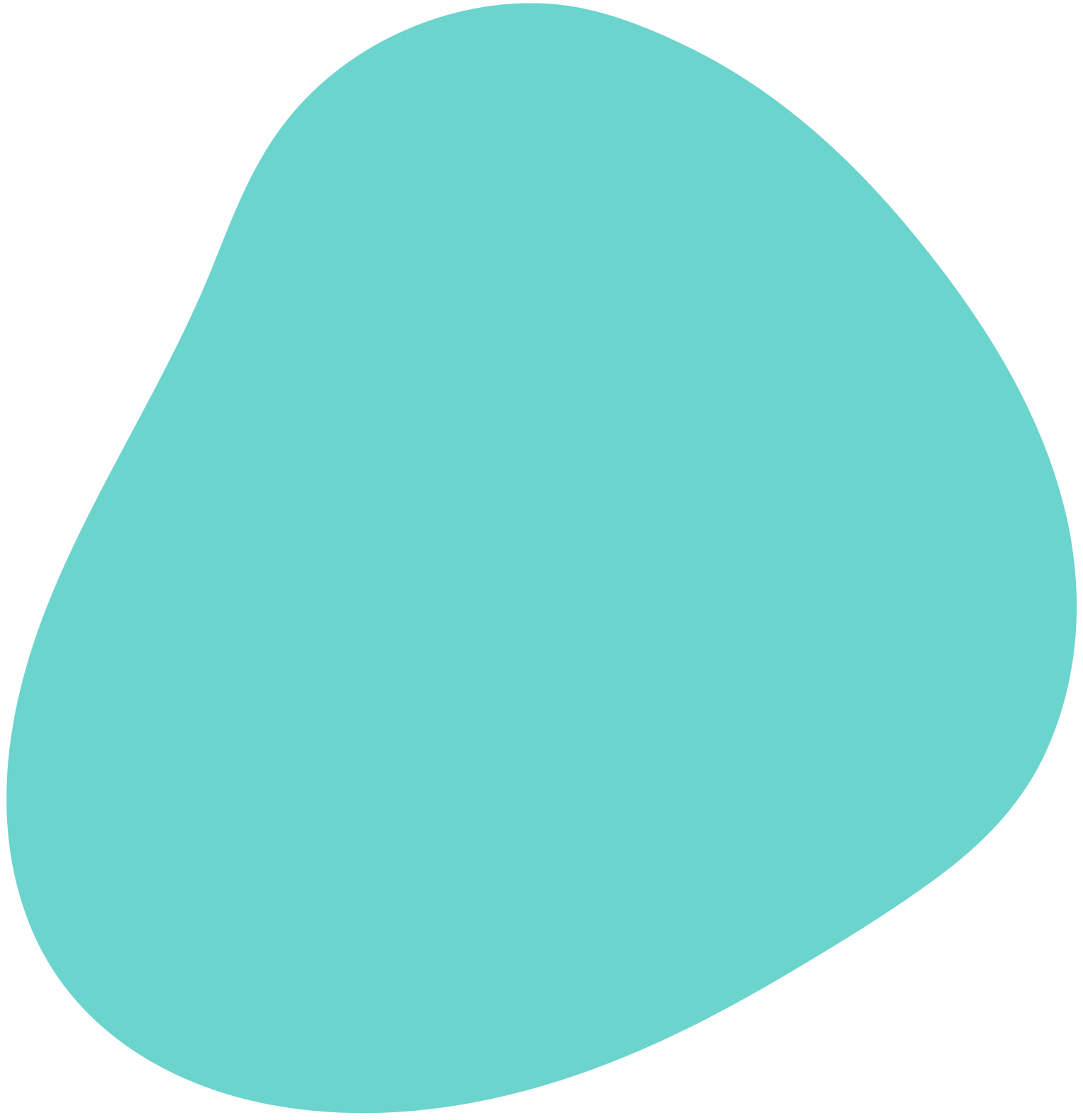 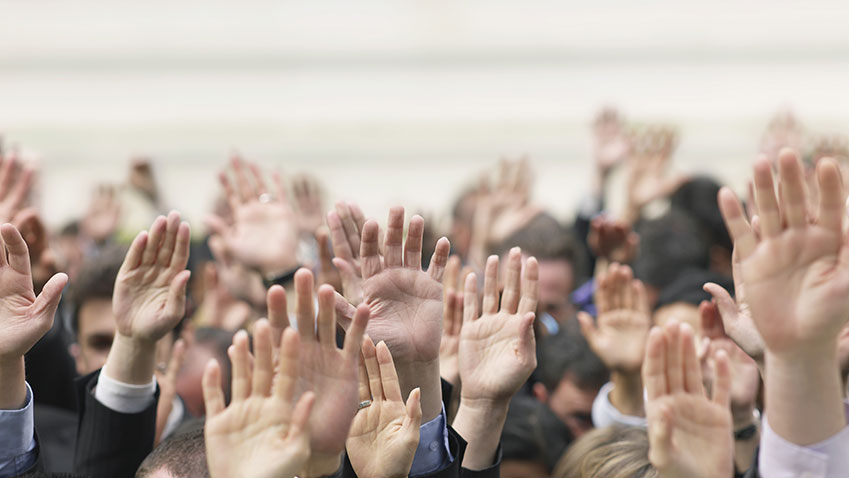 9. APPELLATE COMMITTEE
The proposals regarding the functioning 
of the Appellate Committee are essentially the same as those for the Verification and Dispute
Committee
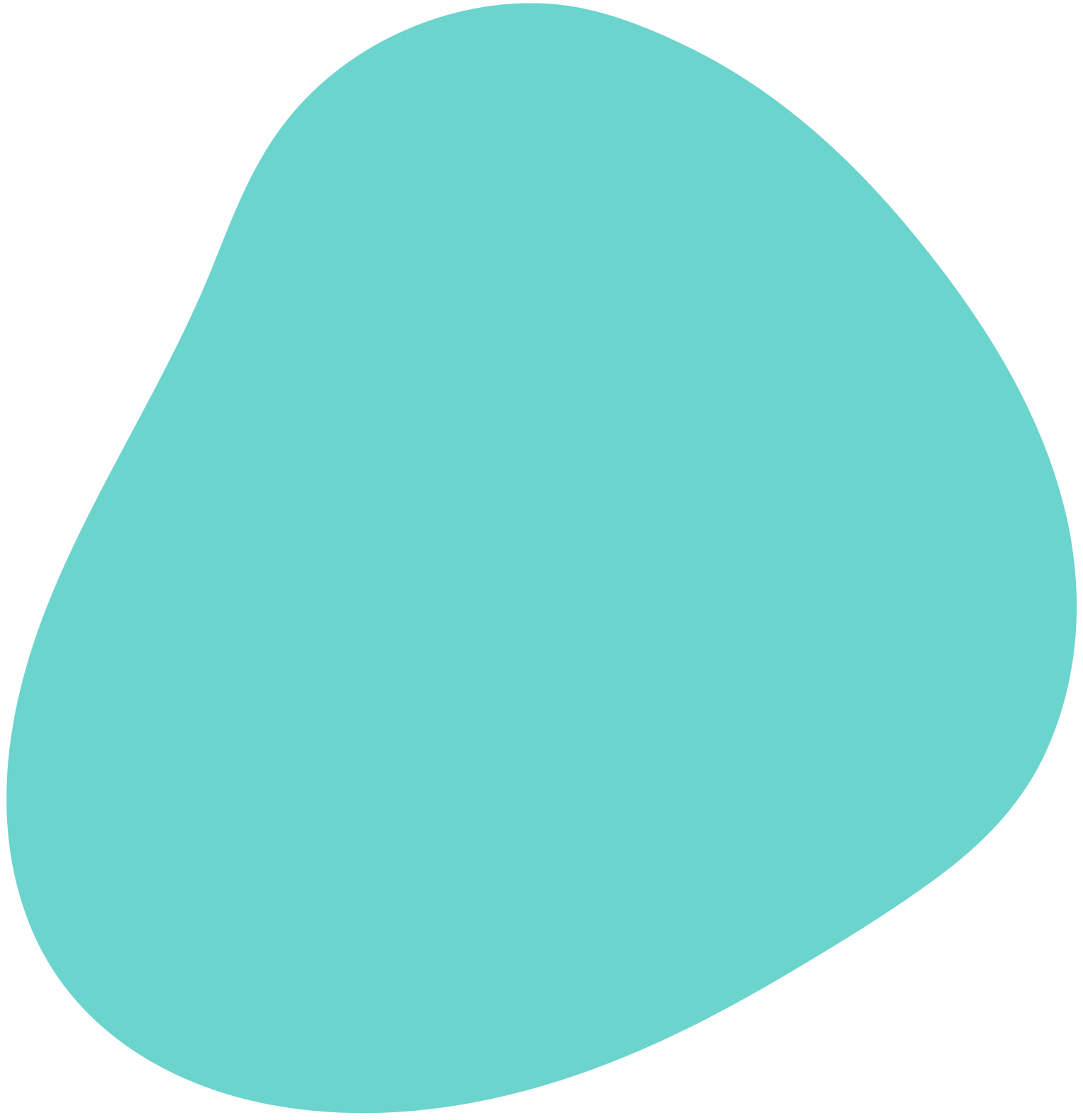 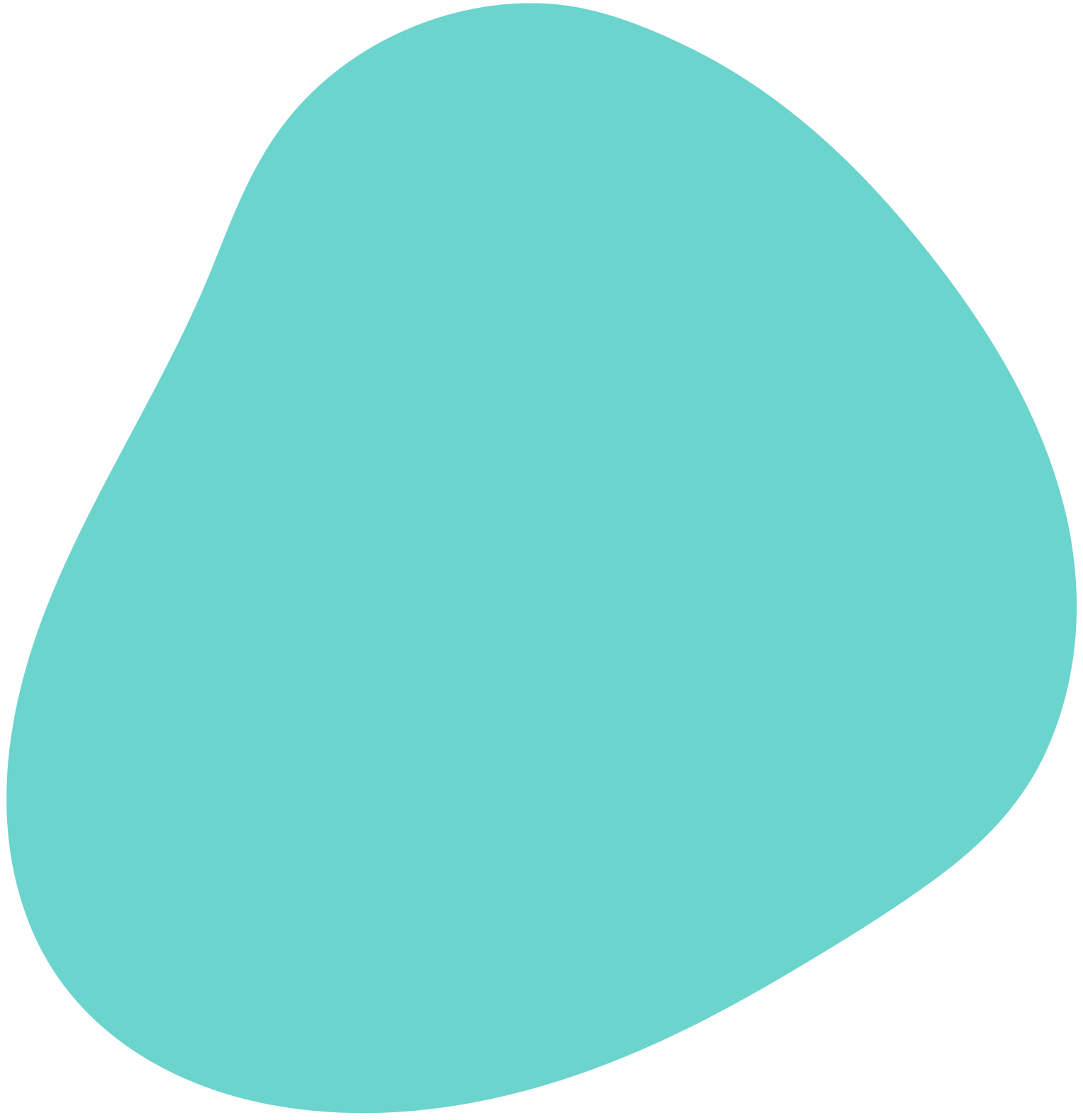 11. AMENDMENT
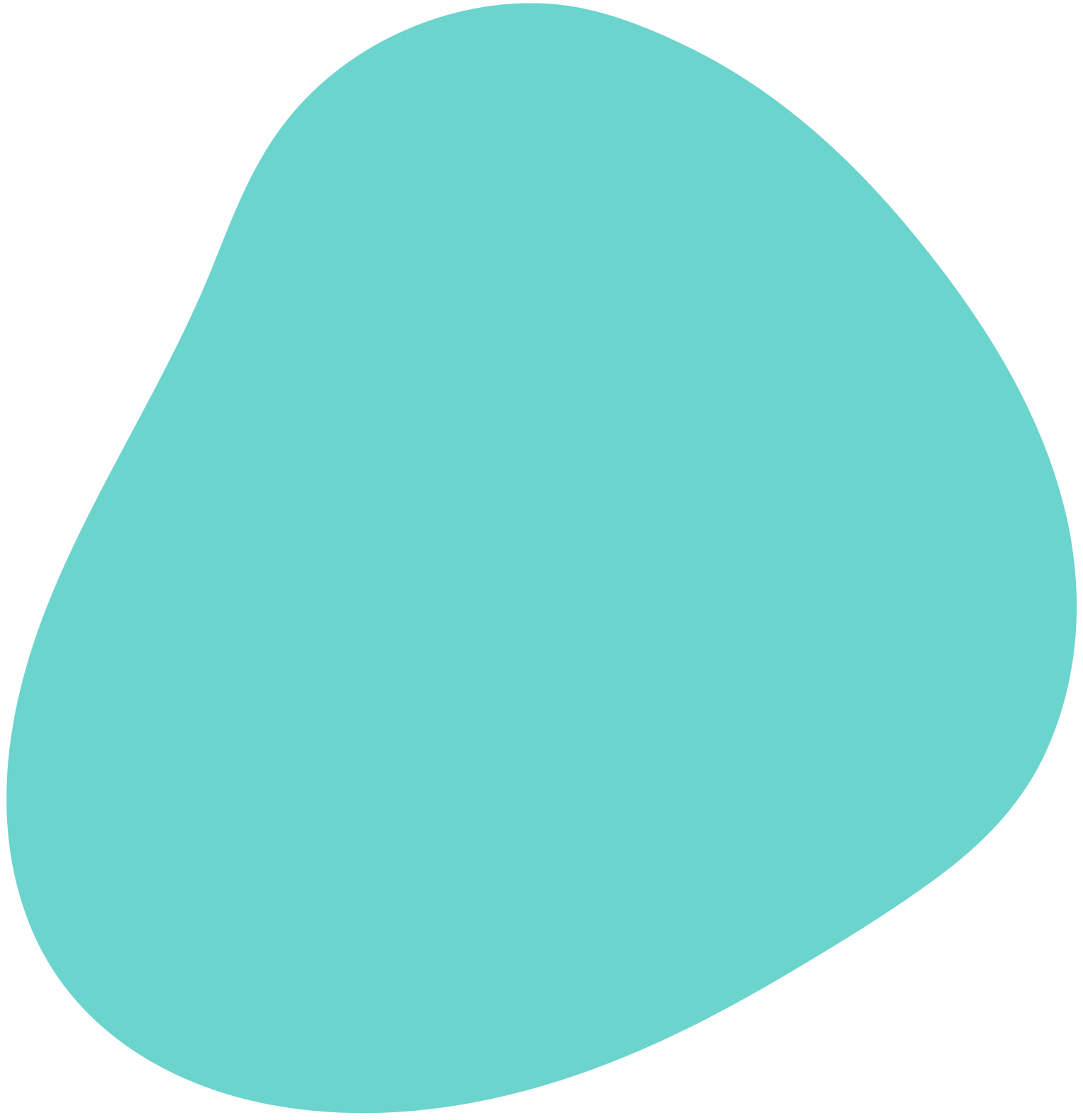 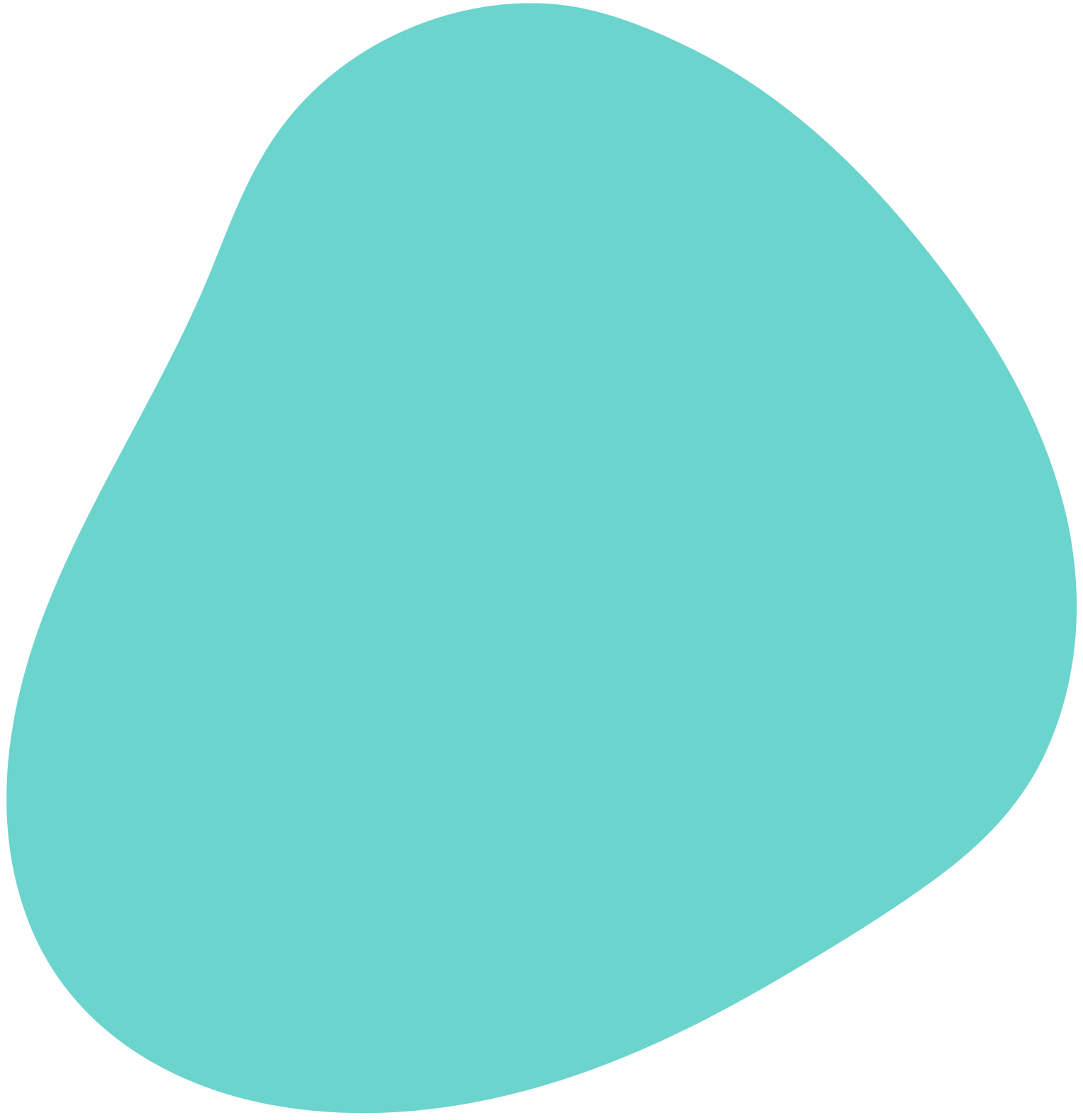 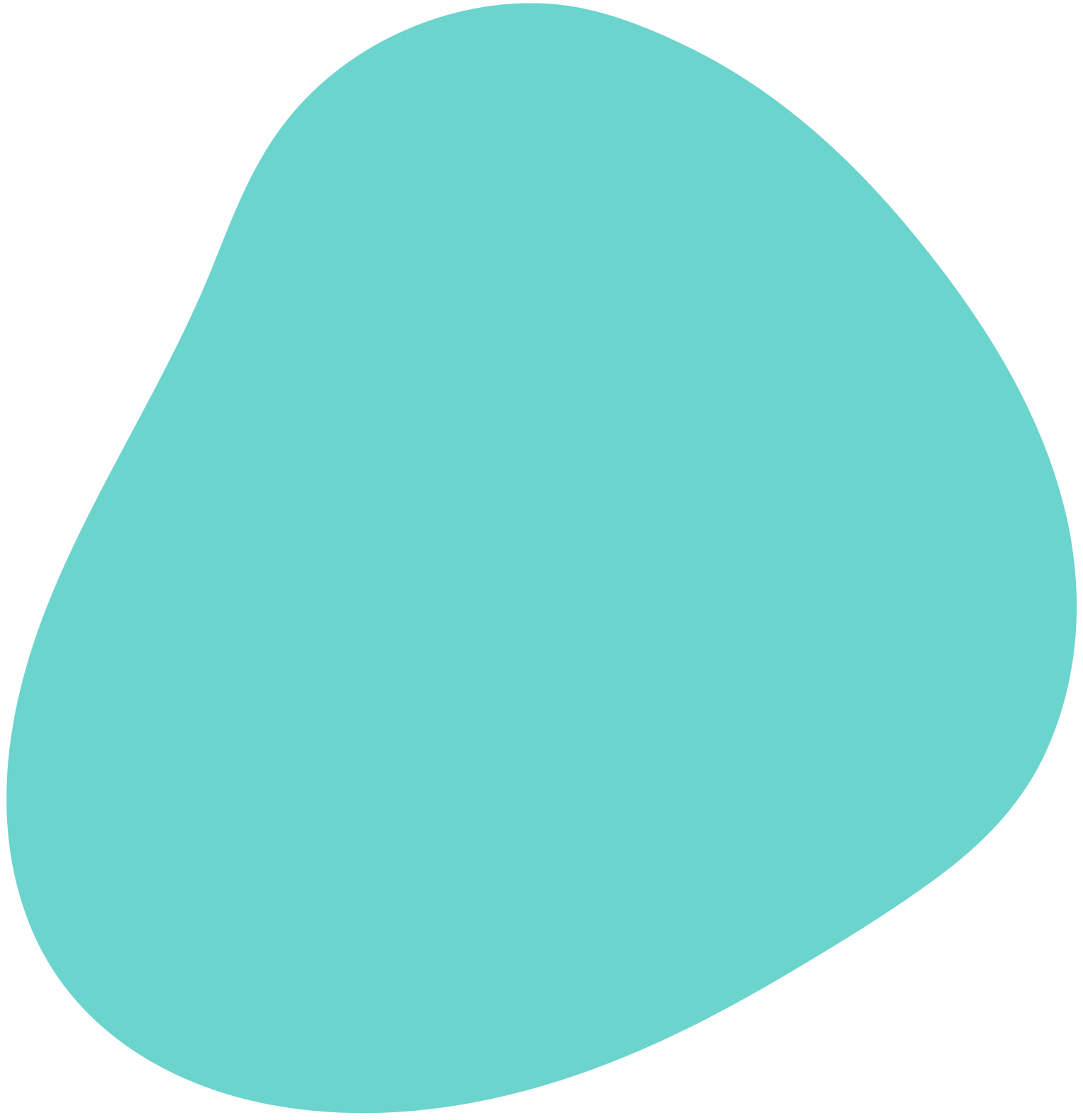 The revision includes the following elements: 

A proposal for amendment, together with a rationale for the change being proposed, shall be submitted in writing in English or French to the Verification and Dispute Committee no later than ninety days before the General Assembly at which the proposal is to be considered.

A proposal for amendment found admissible by the Verification and Dispute Committee is then posted by the Secretariat on the Conference’s website, with all INGOs being sent an email with a link to the relevant page

A proposal for amendment supported by a two-thirds majority of the votes cast is adopted.
Clarification of the procedures that govern our functioning for greater
transparency and mutual understanding
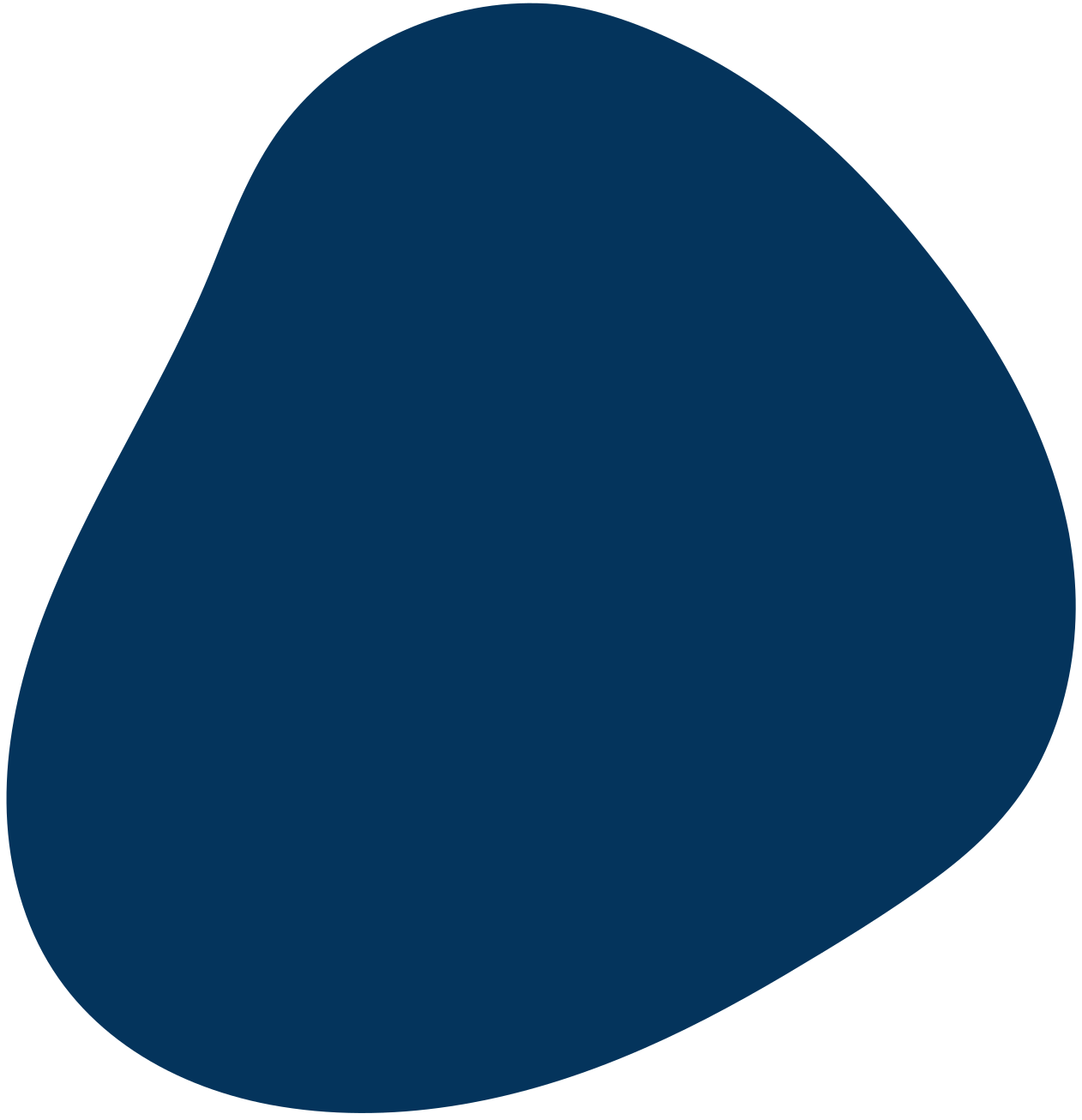 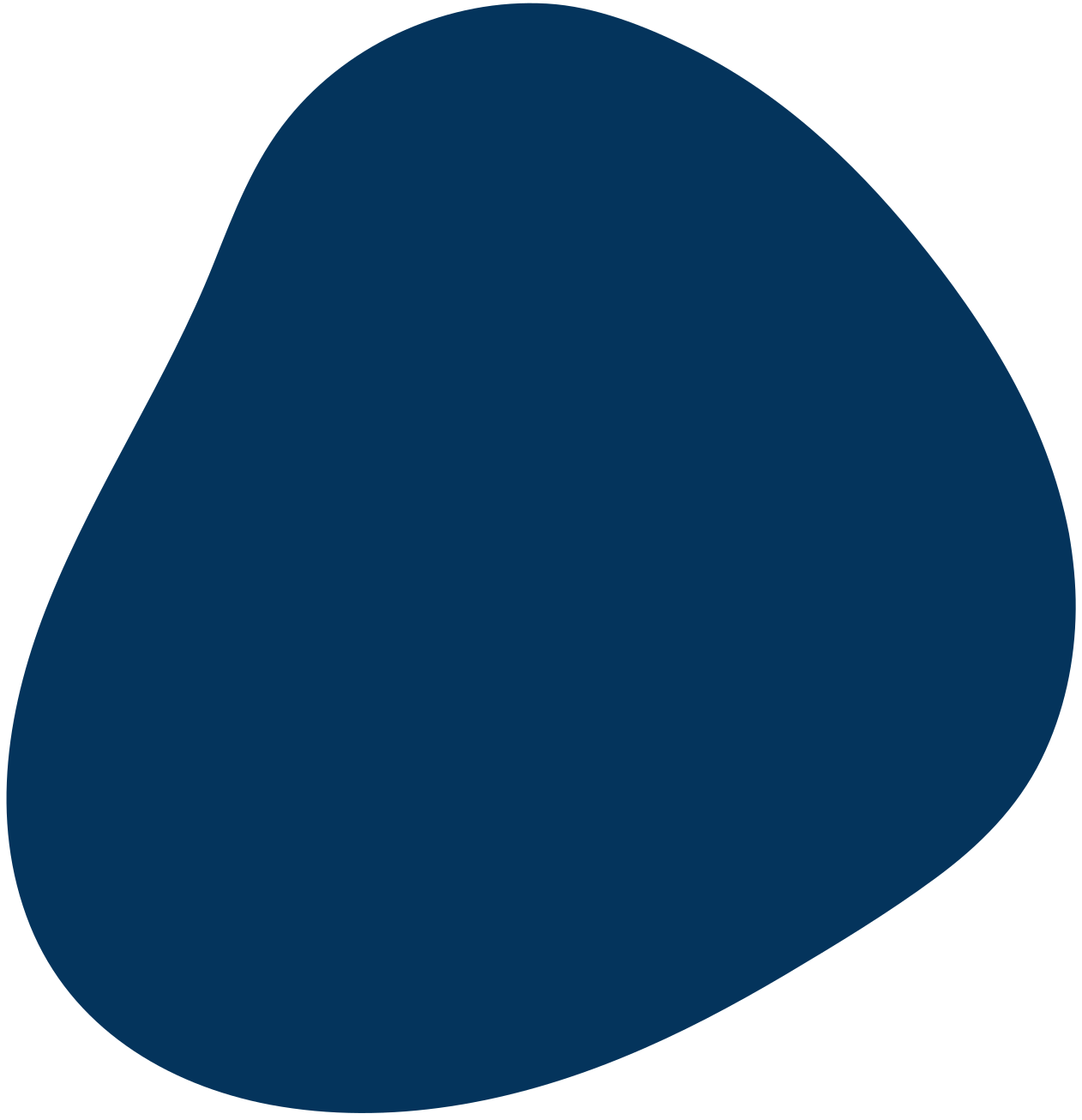 12. TRANSITIONAL PROVISIONS
13.
APPENDICES AND 
REFERENCE
DOCUMENTS
The President and Vice-Presidents elected under the former Rules of Procedure shall be the acting President and Vice-Presidents for the purpose of these Rules of Procedure until elections are held at the next session of the Conference of INGOs;

The members of the Standing Committee with voting rights under the former Rules of Procedure shall be the elected members of the Standing Committee for the purpose of these Rules of Procedure until elections are held at the next session of the Conference of INGOs;
     
The thematic Committees under the former Rules of Procedure shall operate as thematic Committees until the next session of the Conference of INGOs, at which new Committees shall be established;

The Verification and Dispute Committee established under the former Rules of Procedure shall be the Verification and Dispute Committee until a new one is established at the next session of the Conference of INGOs; and

The Appellate Committee under these Rule of procedure shall be constituted at the next session of the Conference of INGOs.
10. ELECTIONS
Appendices
The Code of Conduct
The Charter on Communication
Guidelines for Conference of INGO Representatives to intergovernmental Steering Committees
Terms of Reference of the Expert Council on NGO Law 
Reference documents
Resolution CM/Res(2016)3
Statutes of “INGO-Service” Association
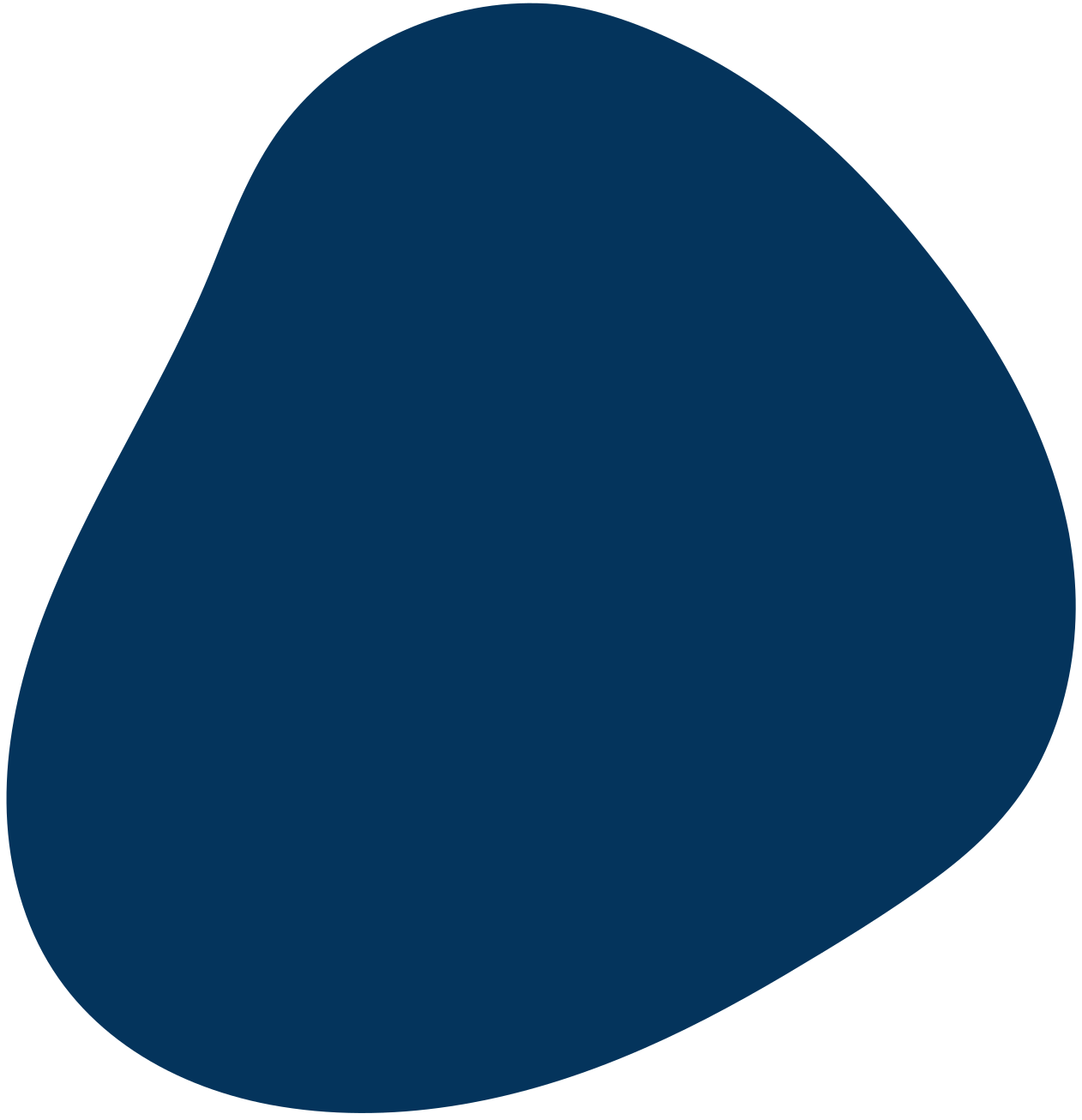 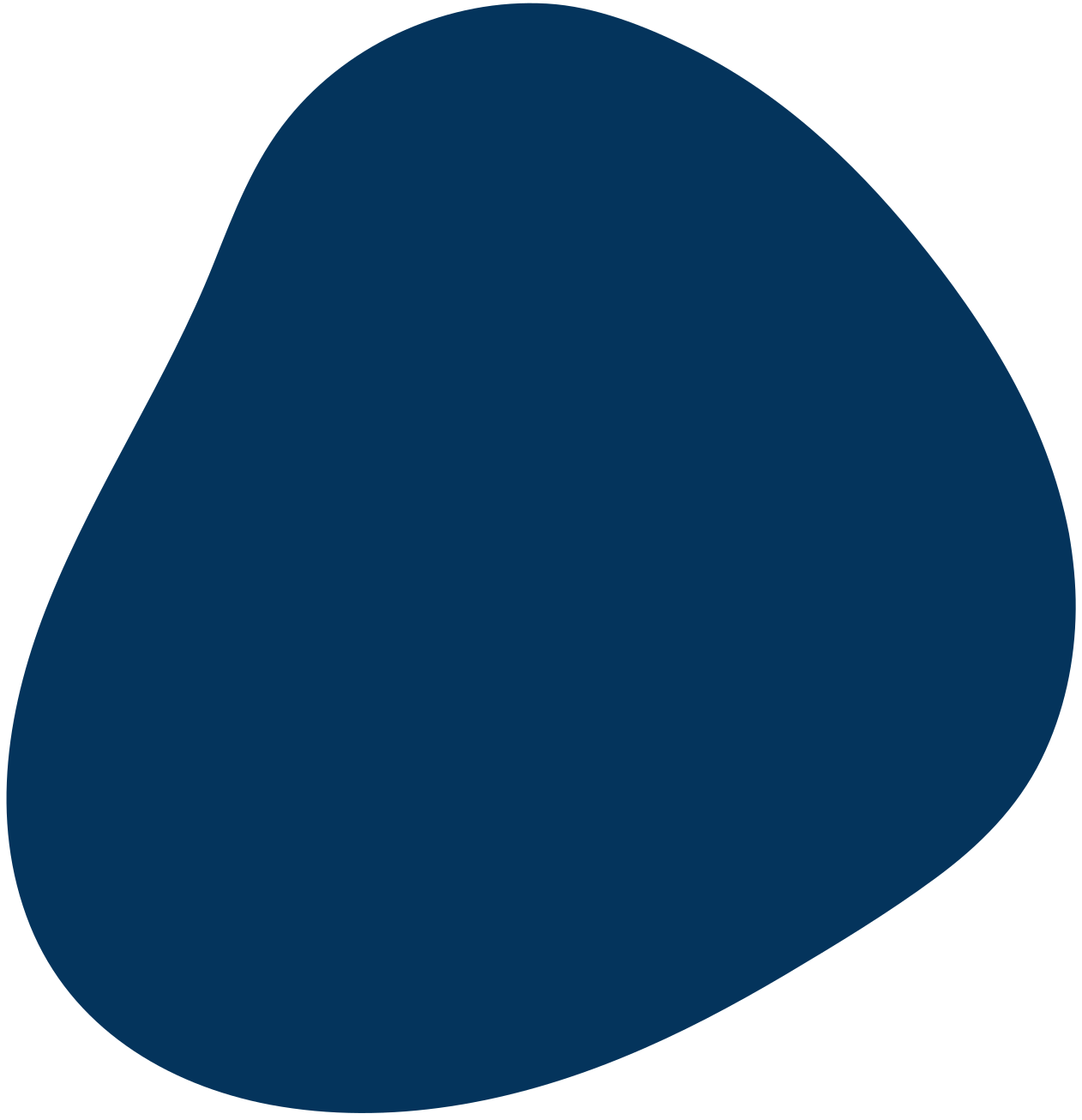 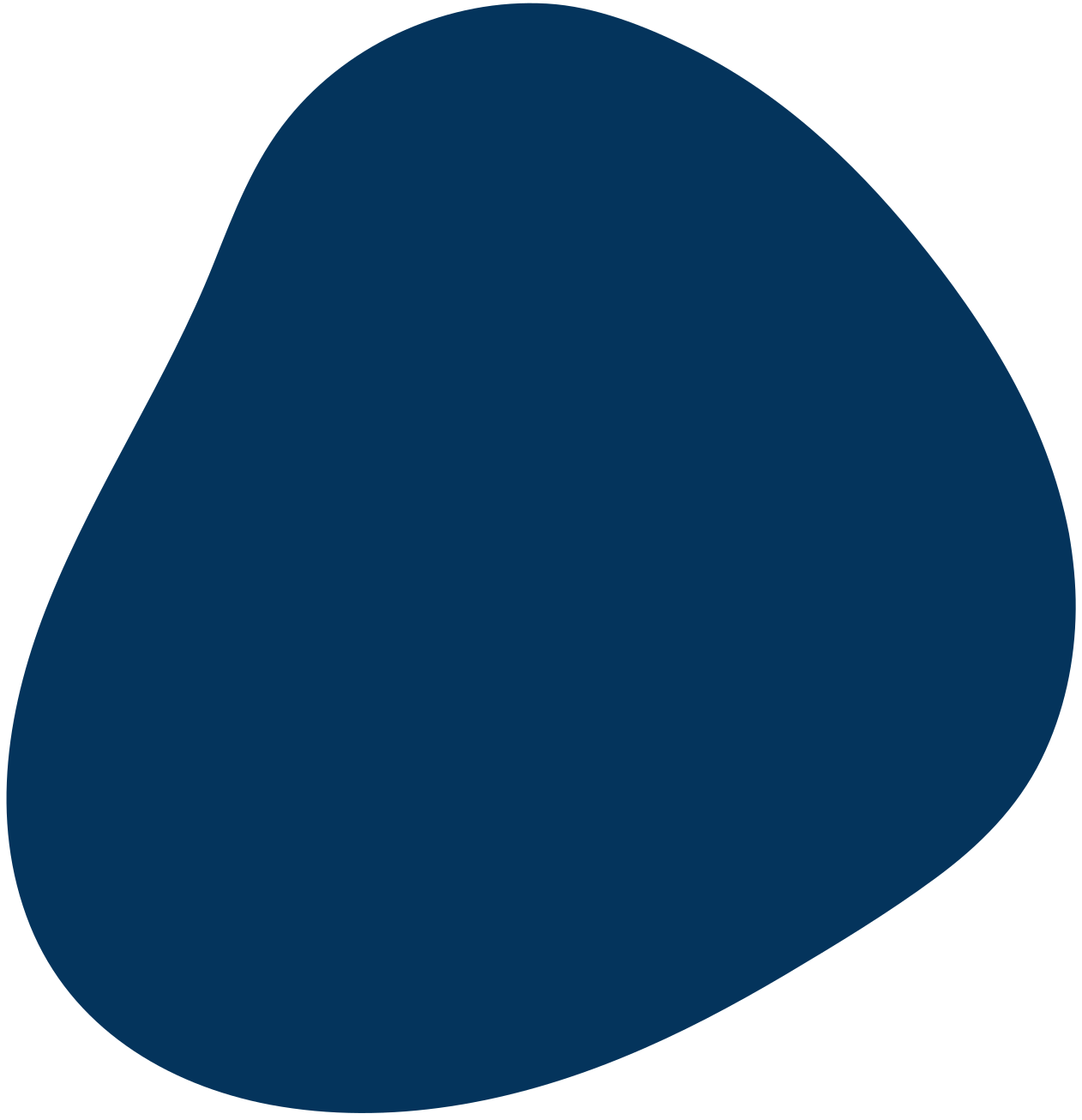 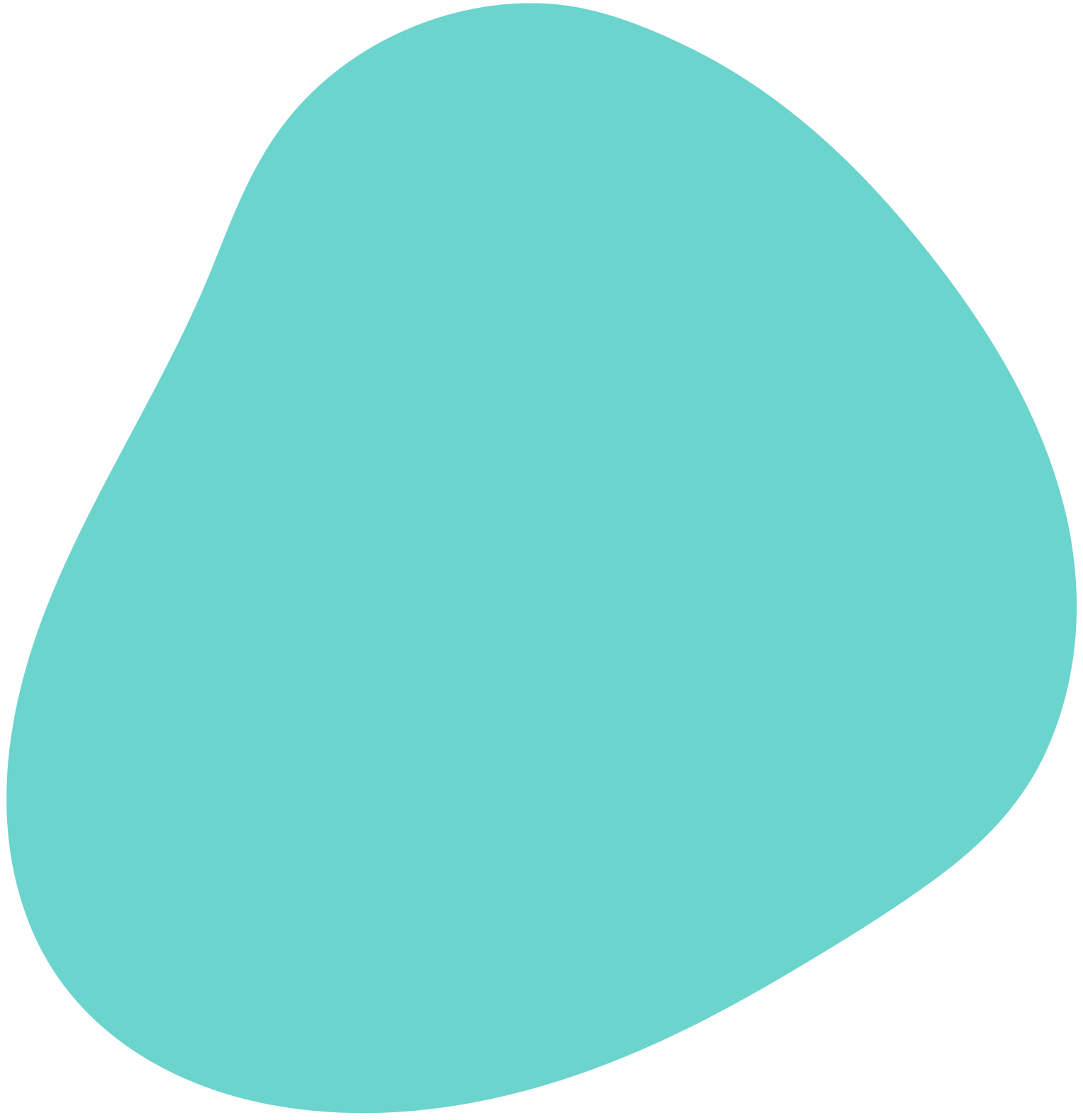 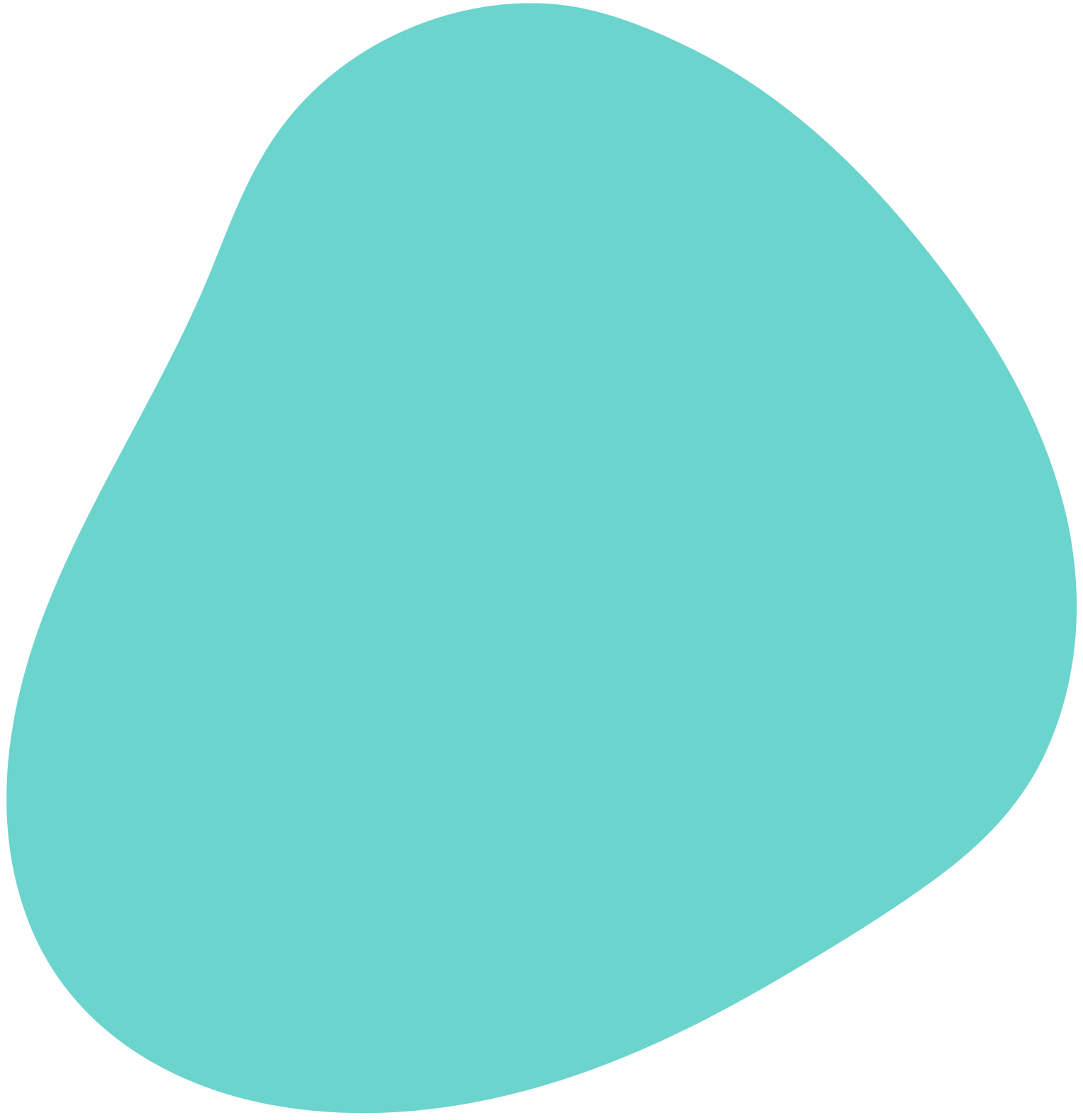 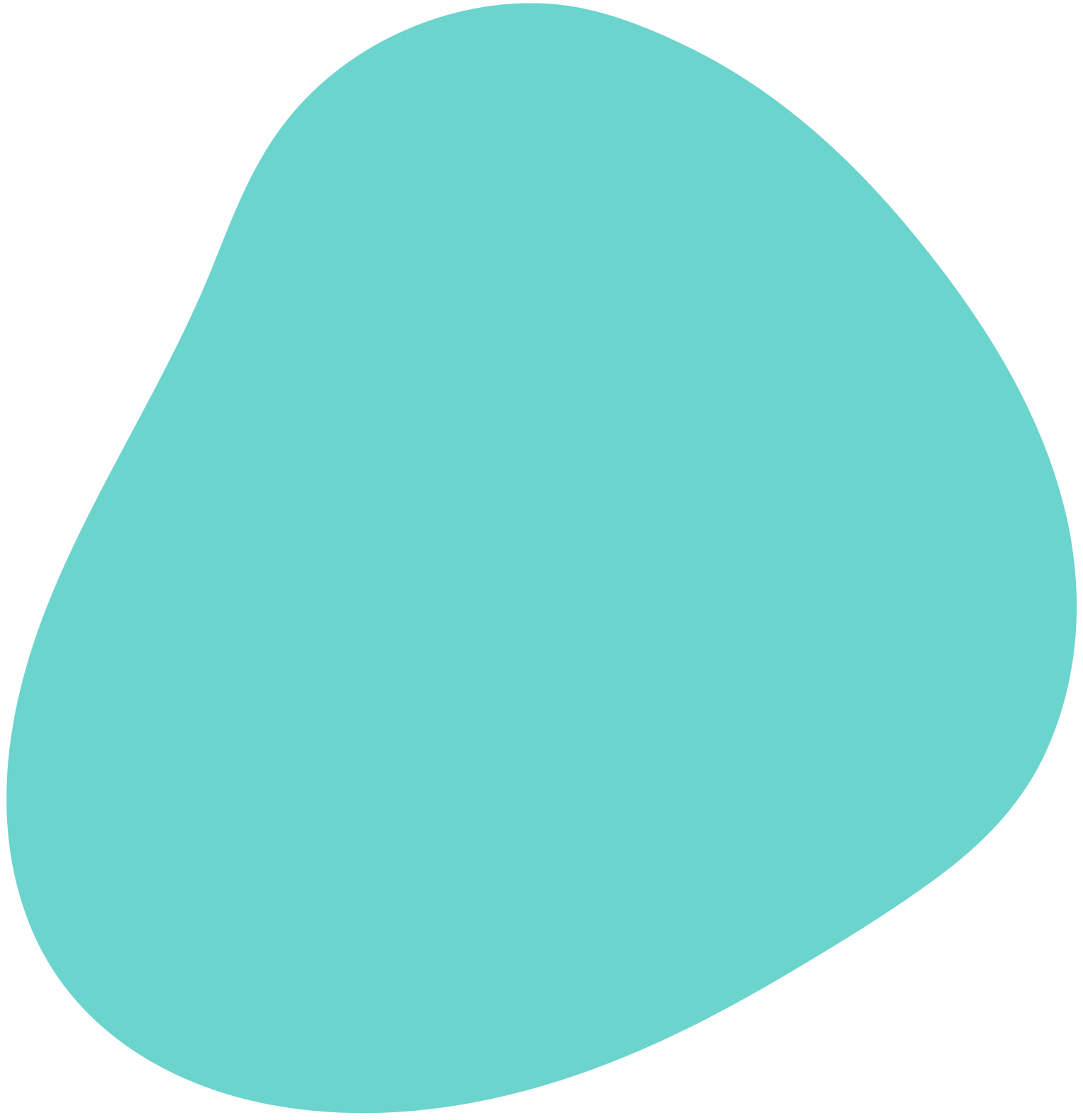 “The Conference of INGOs has long provided a dedicated space in which civil society is both represented and better equipped to help ensure that international standards are understood and respected”… “ The procedural reforms now being considered by the Conference are also ambitious, and it is natural to seek ways to be more responsive, more effective, more concrete. In the context of last year's Programme and Budget agreement, the Committee of Ministers asked to pursue the reforms of the Organisation as a whole”. 

T he Secretary General of the Council of Europe during the exchange of views with the Conference of INGOs in October 2020
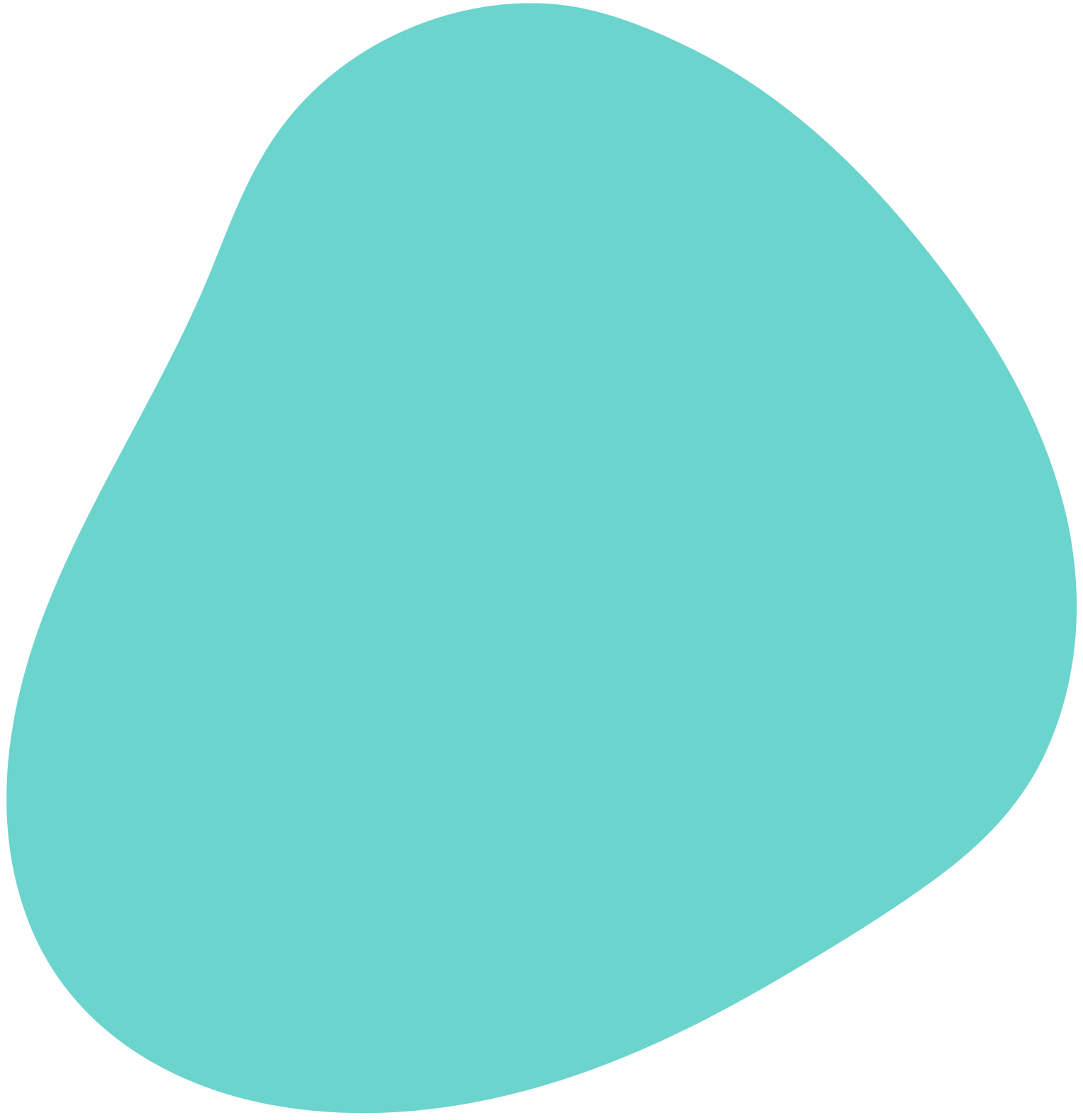 TOGETHER - Let’s make the change happen !
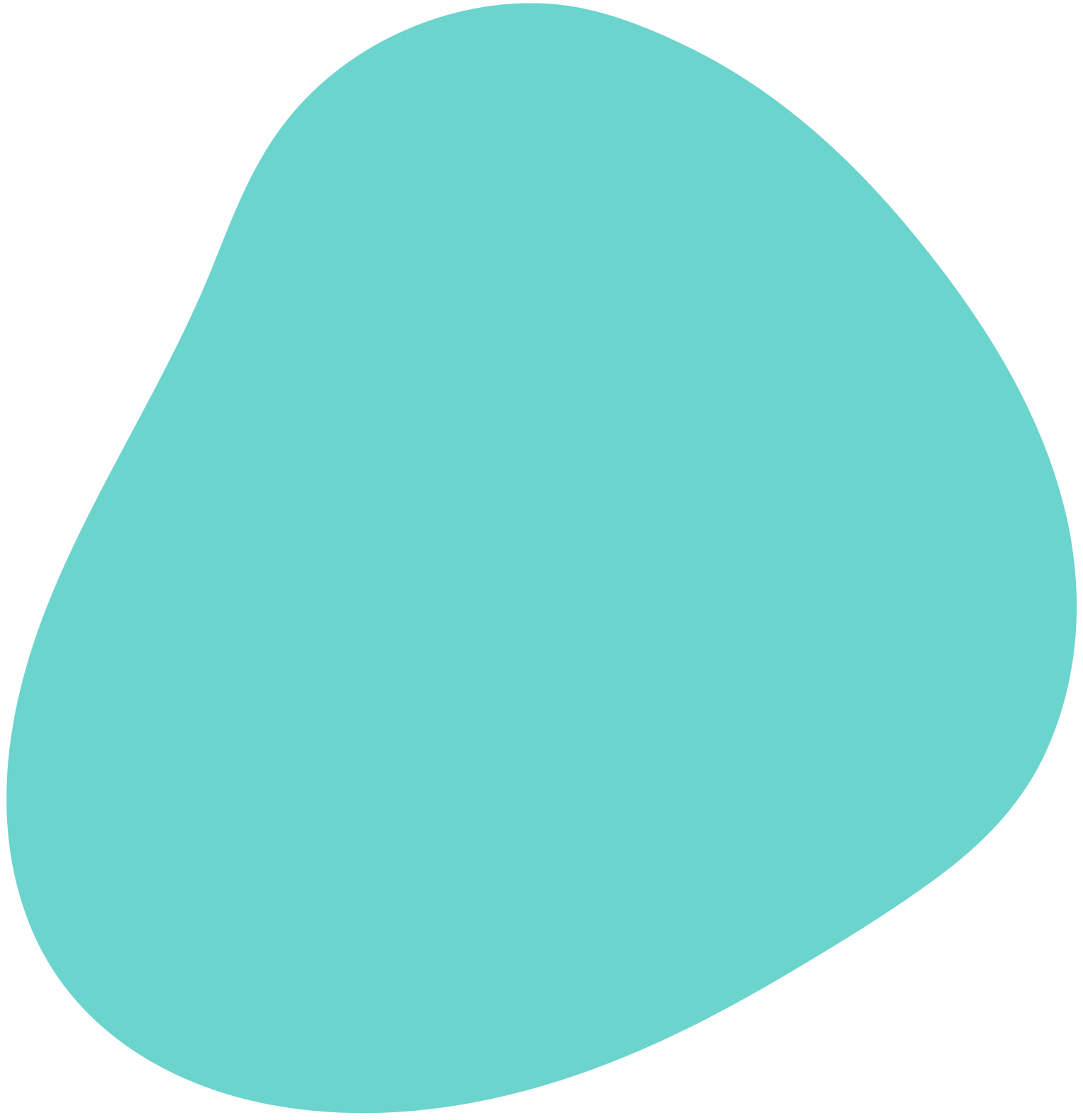